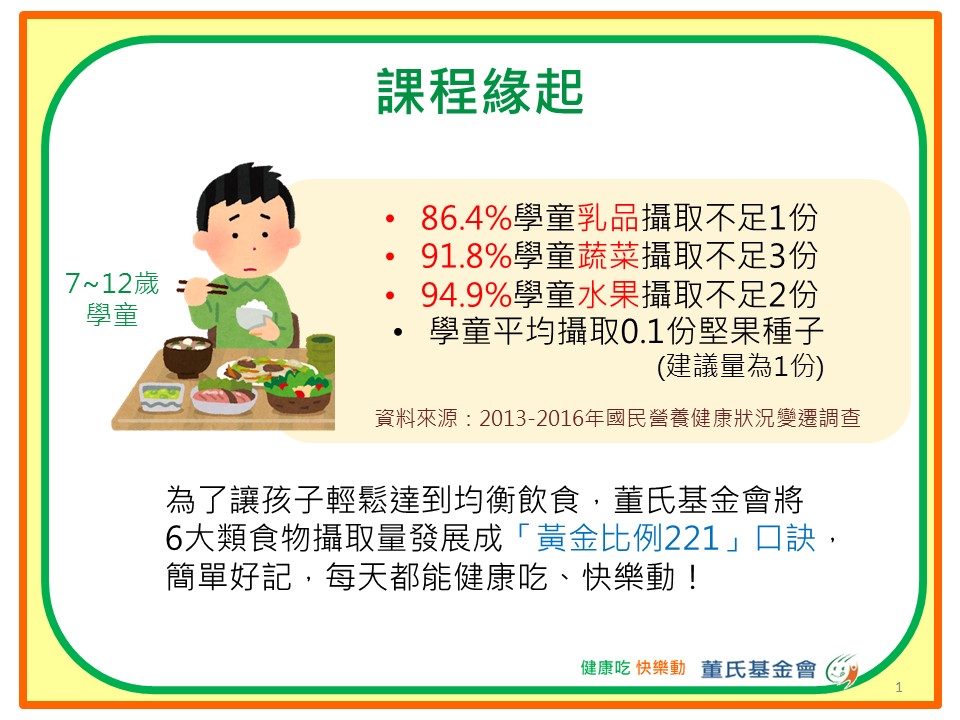 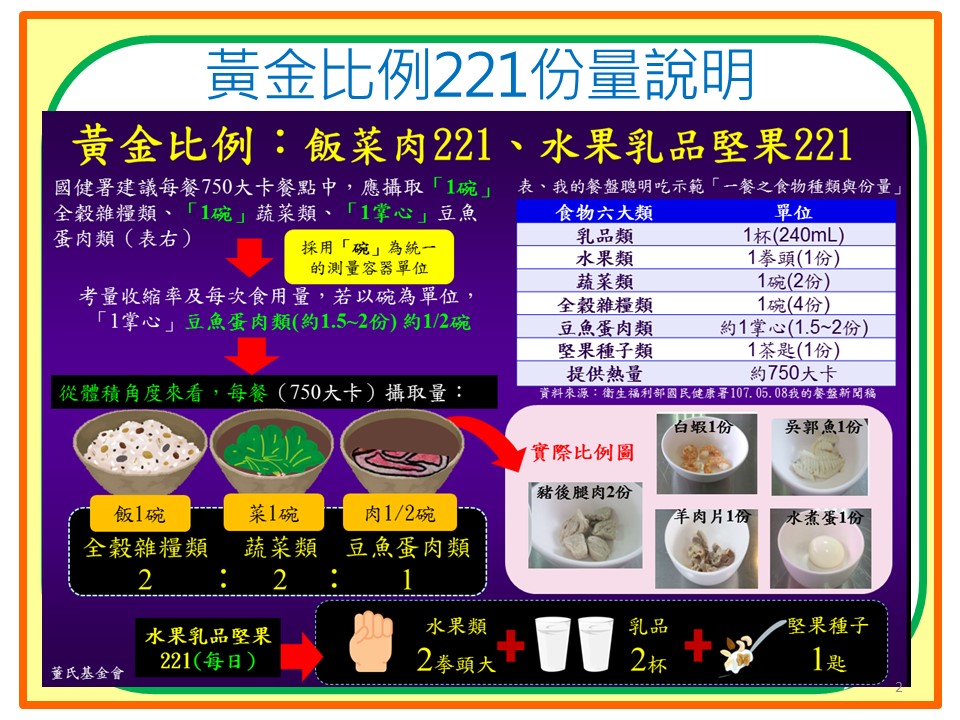 [Speaker Notes: 黃金比例221以我的餐盤建議量為依據，發展成學童好記6大類飲食口訣。

參考資料：董氏基金會食品營養特區-
飲食黃金比例221 讓你健康吃一餐：https://nutri.jtf.org.tw/index.php?idd=23&aid=3&bid=203&cid=3195]
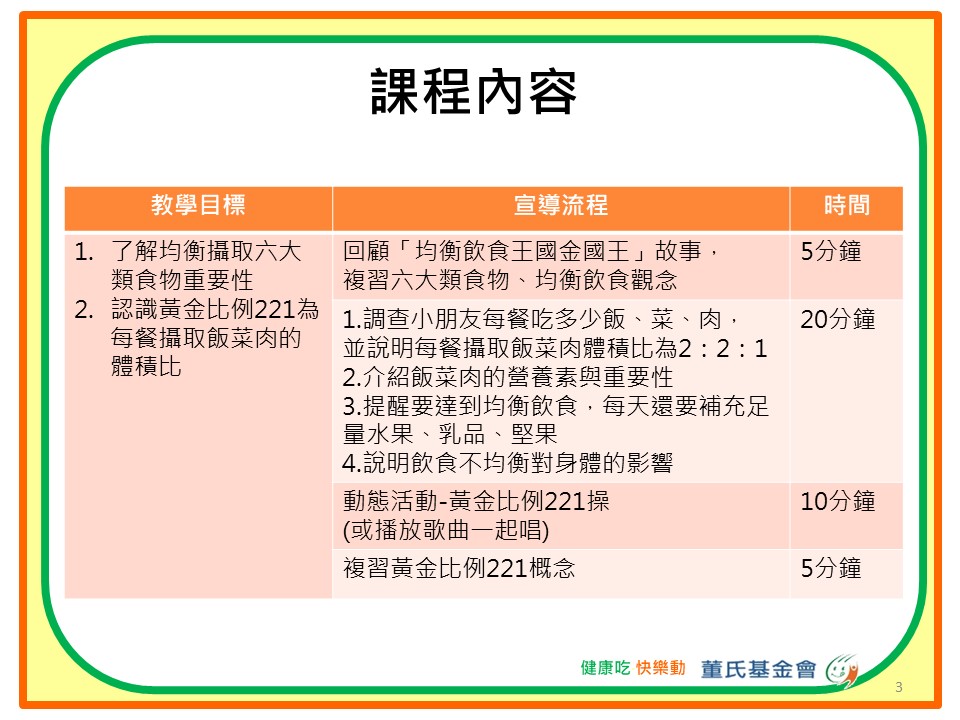 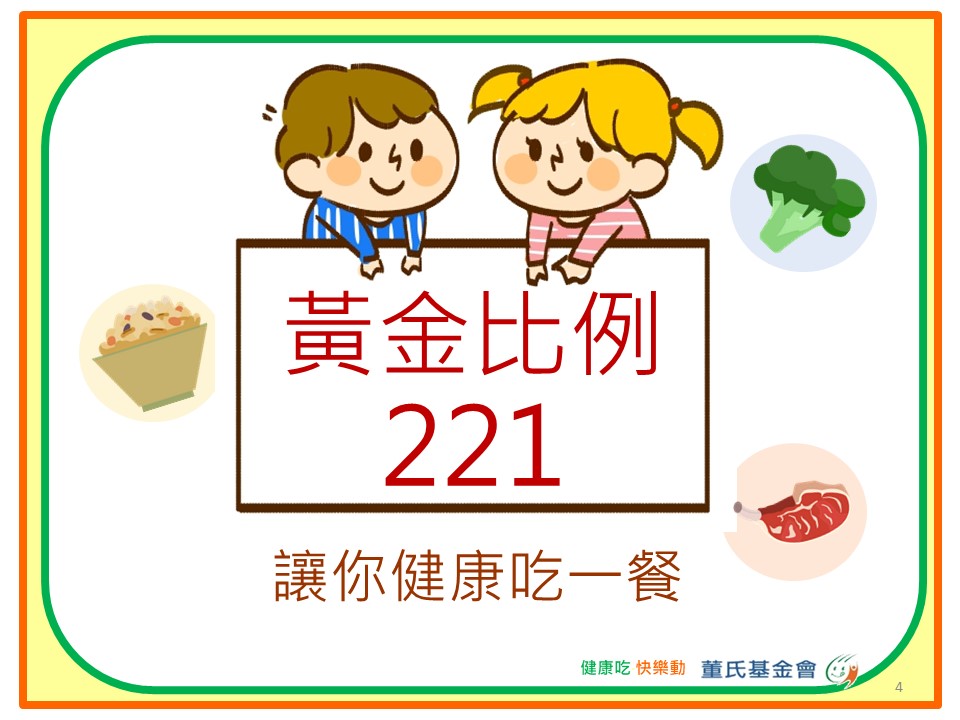 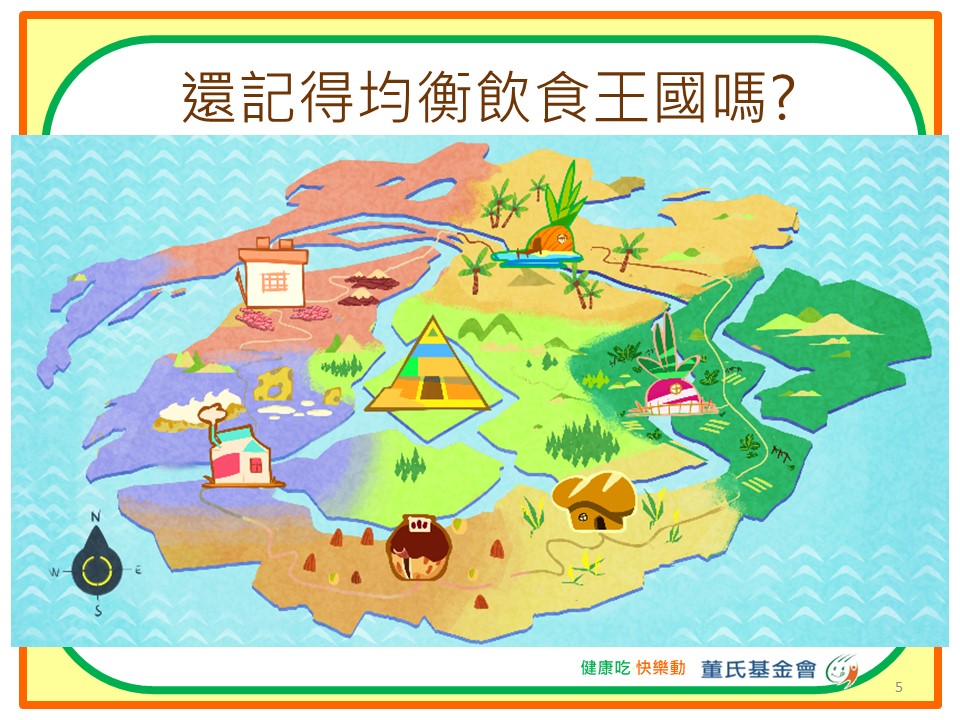 [Speaker Notes: 《均衡飲食金國王的環遊旅程》影片連結：
https://www.healthkids.com.tw/PageContent.aspx?subID=50&IMenuID=3
小朋友還記得均衡飲食王國嗎？
中間是金國王住的地方，旁邊有6個村莊，
分別代表食物總共分成六大類唷！大家還記得六大類食物有哪些嗎？]
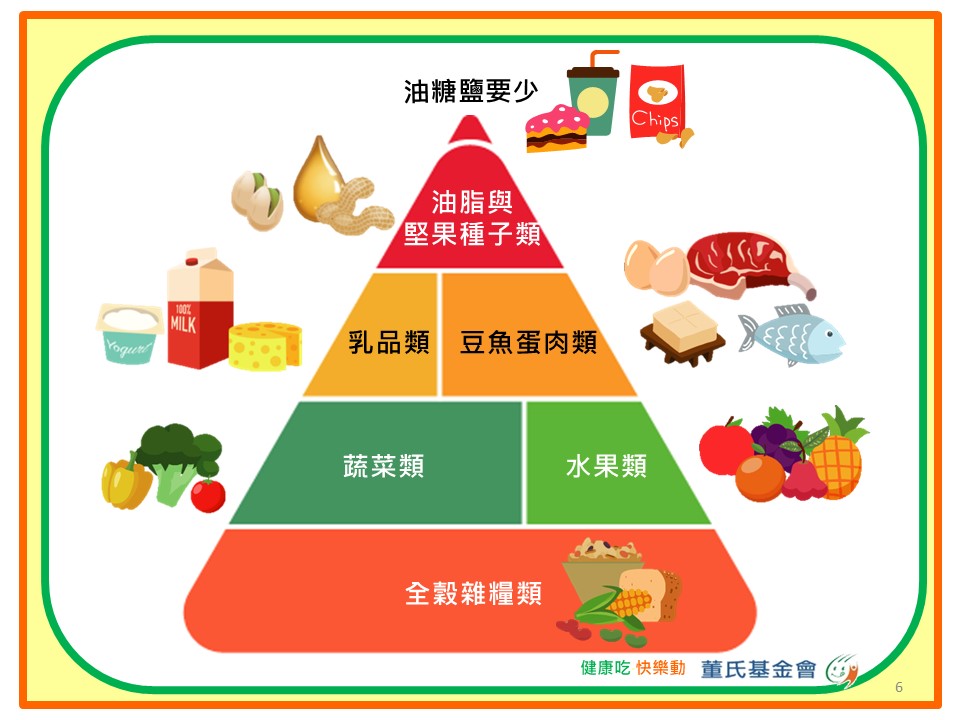 [Speaker Notes: 複習食物有6大類，可以問小朋友記得金字塔愈接近底層的食物要吃愈多還愈少?
提醒全穀雜糧在最底層代表要吃得最多，最上面油糖鹽類的食物要吃得最少]
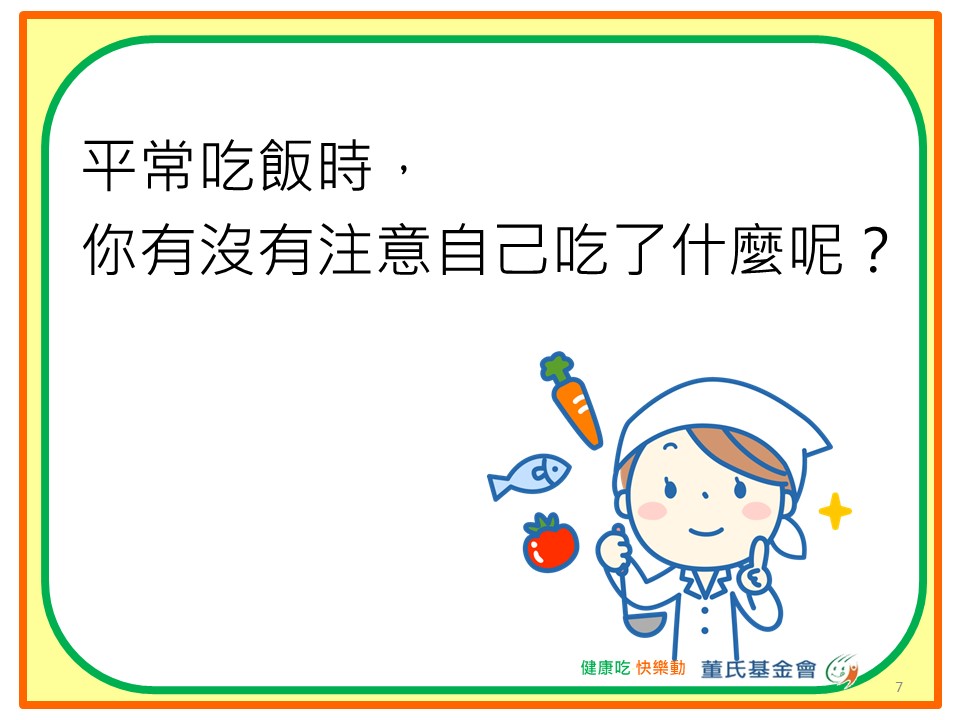 [Speaker Notes: 詢問小朋友記不記得今天早餐或午餐時吃了哪些食物，請小朋友舉手回答分享
提醒如果沒有注意自己的飲食，可能不知不覺中吃下了許多油糖鹽類食物]
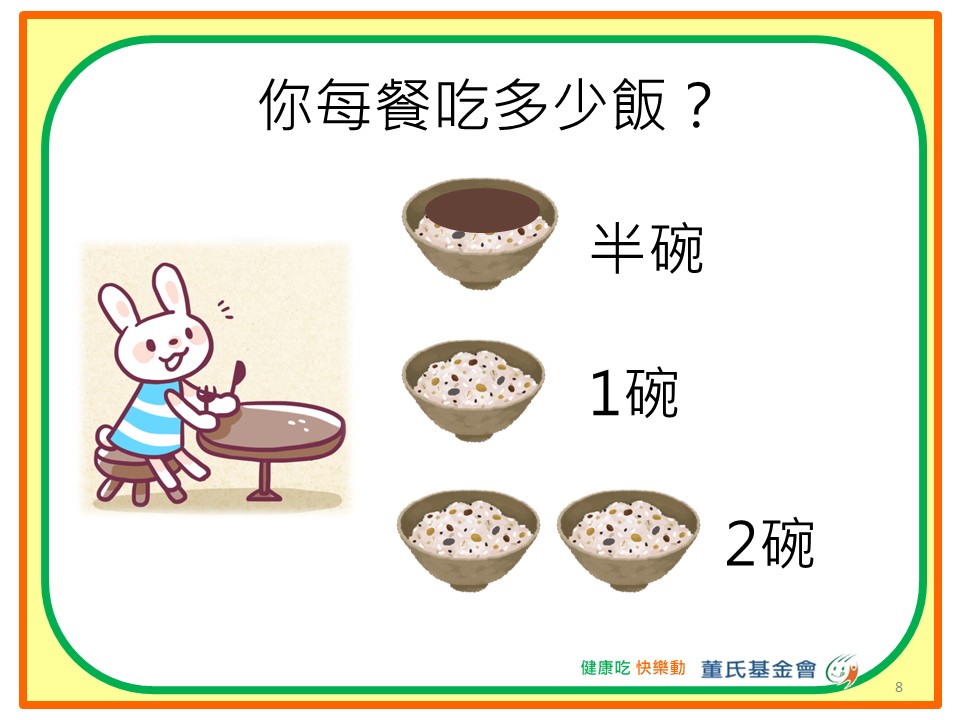 [Speaker Notes: 調查小朋友每餐吃多少飯，講師念份量，請小朋友舉手]
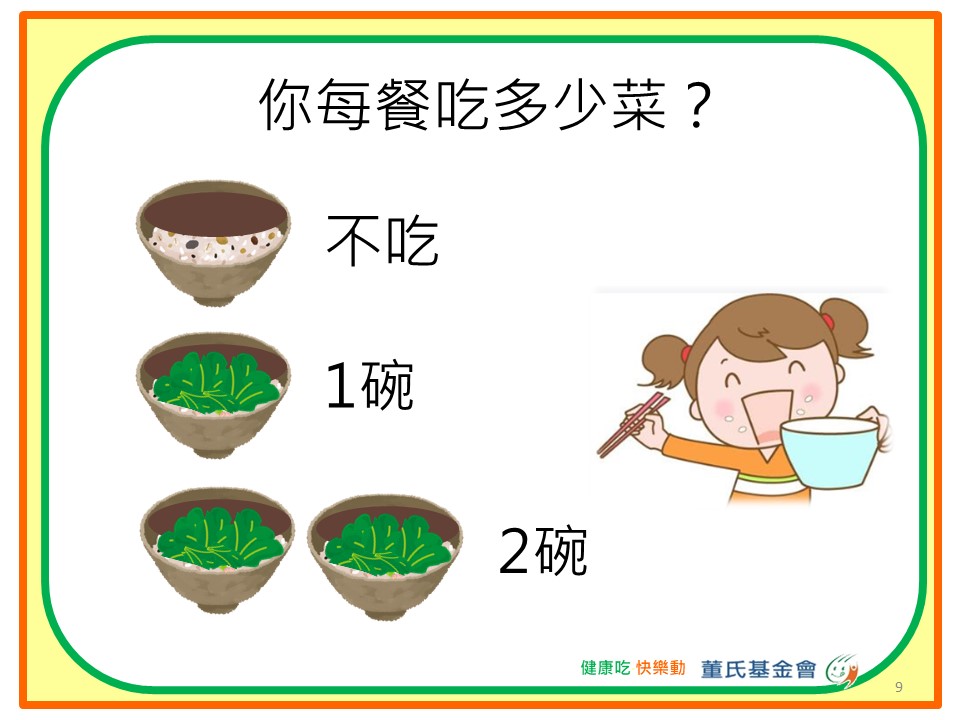 [Speaker Notes: 調查小朋友每餐吃多少菜，講師念份量，請小朋友舉手]
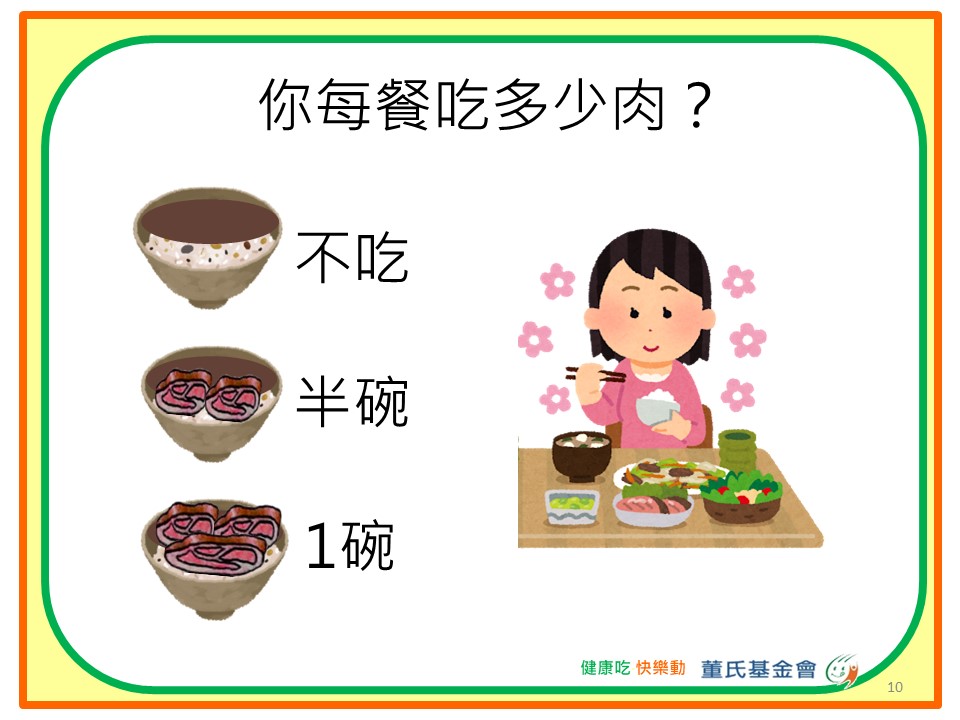 [Speaker Notes: 調查小朋友每餐吃多少肉，講師念份量，請小朋友舉手]
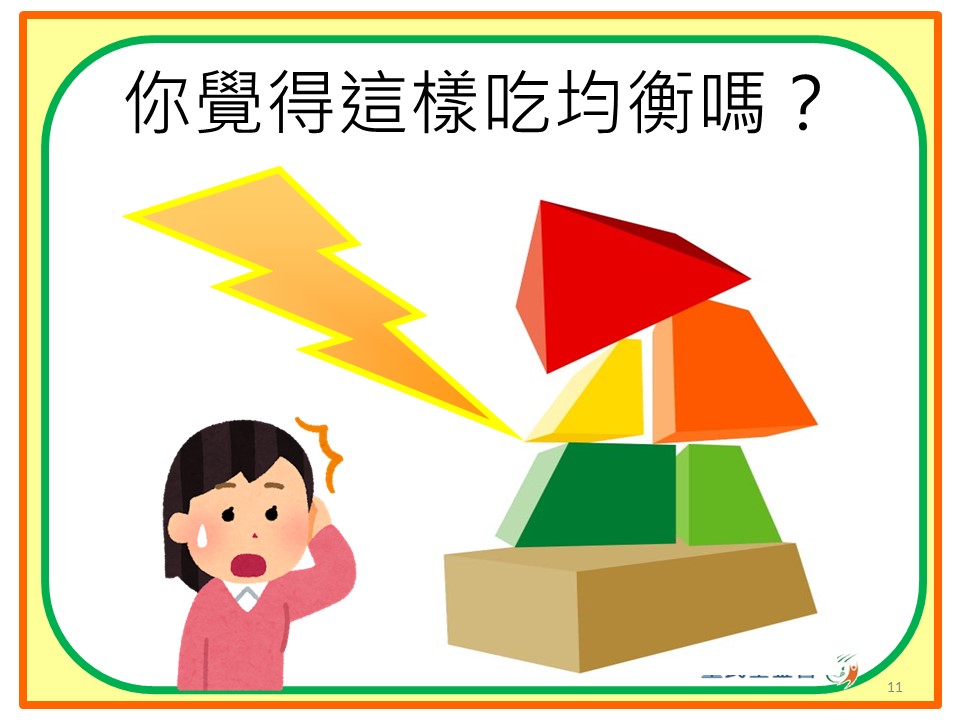 [Speaker Notes: 了解自己平常攝取的飯菜肉量後，
詢問學生覺得自己這樣吃是否均衡，有沒有不足或超量，並提醒：
1.每個人體內都有個飲食金字塔，評估自己是否吃得均衡
2.如果飲食不均衡的話，金字塔就會歪七扭八的，身體可能就會不健康～]
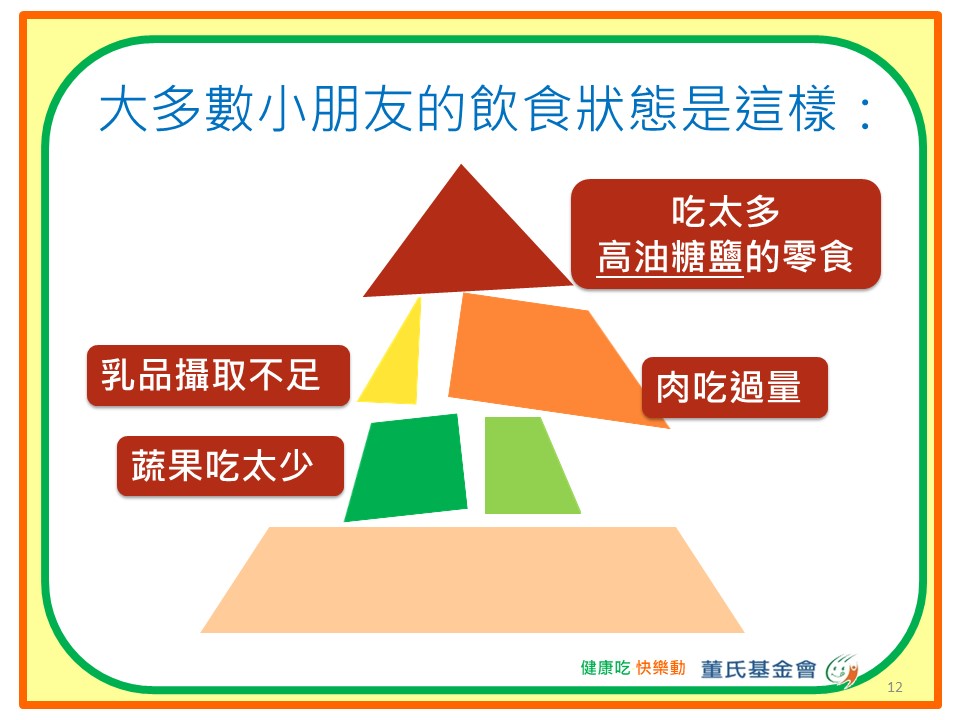 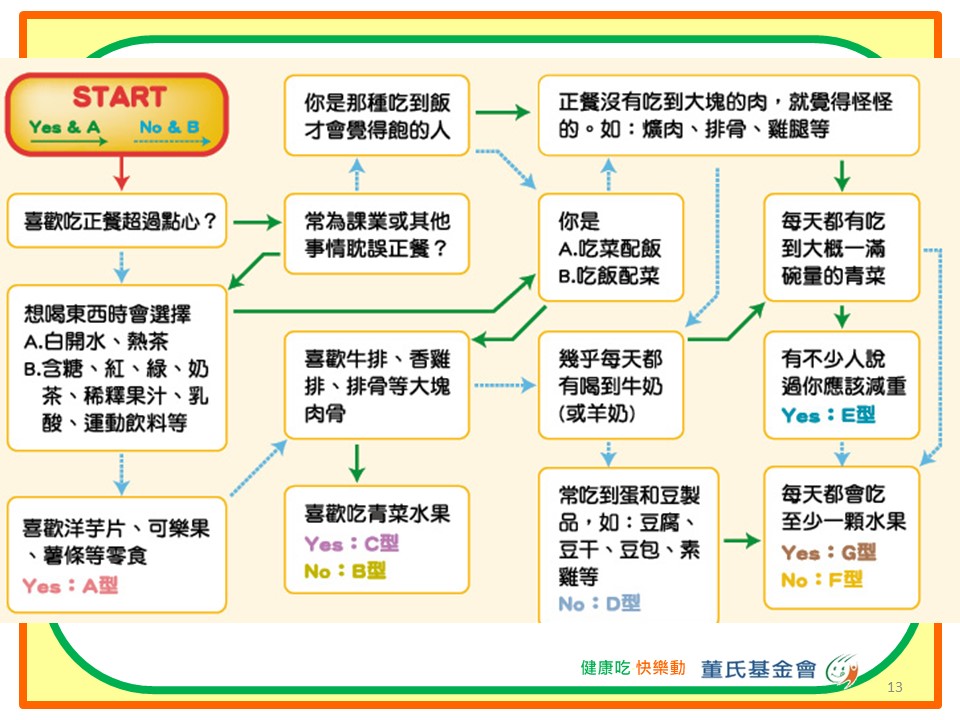 [Speaker Notes: (建議給中高年級使用)現在就讓我們來做一個簡單的小測驗，看看大家的飲食習慣如何
請大家先起立，開始按照上面的說明，我們來做簡單的測驗喔，做完的就可以坐下
(等全部孩子都坐下就換下一張準備說明)]
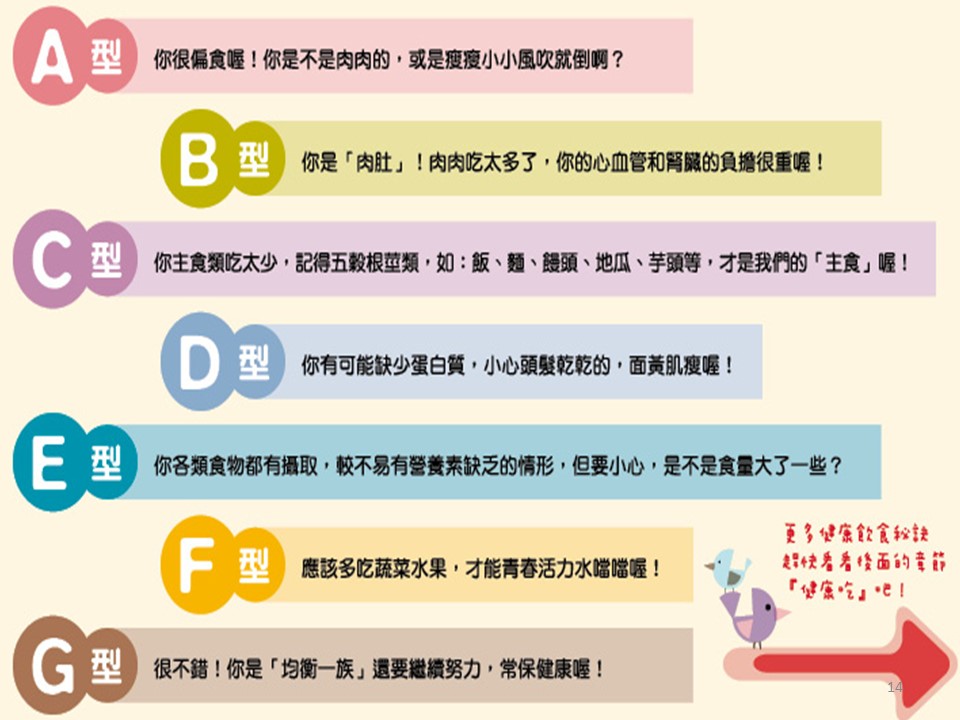 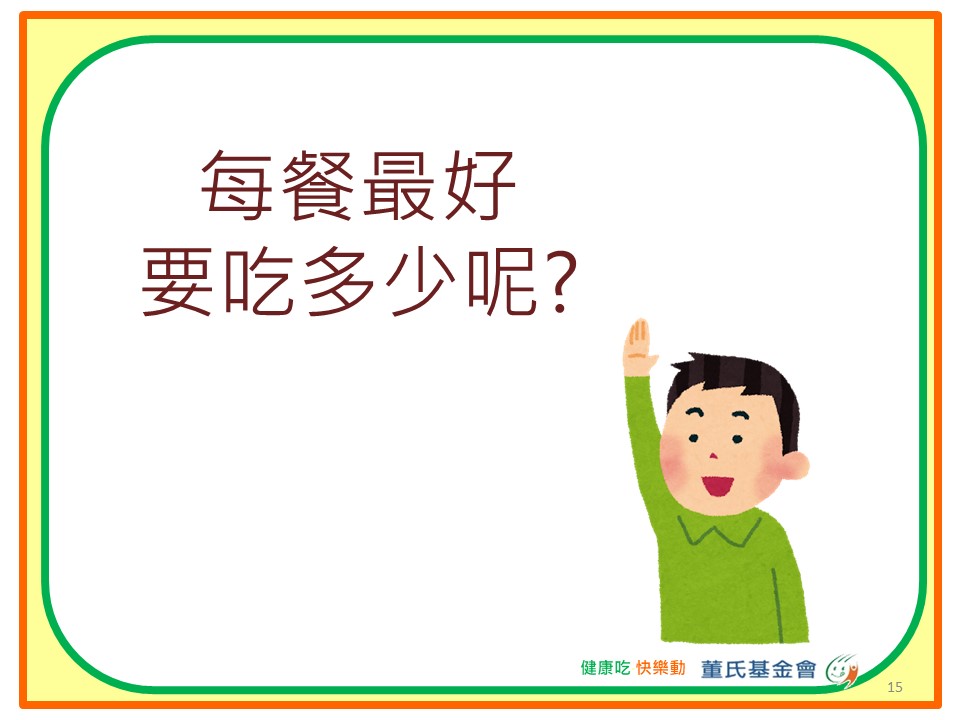 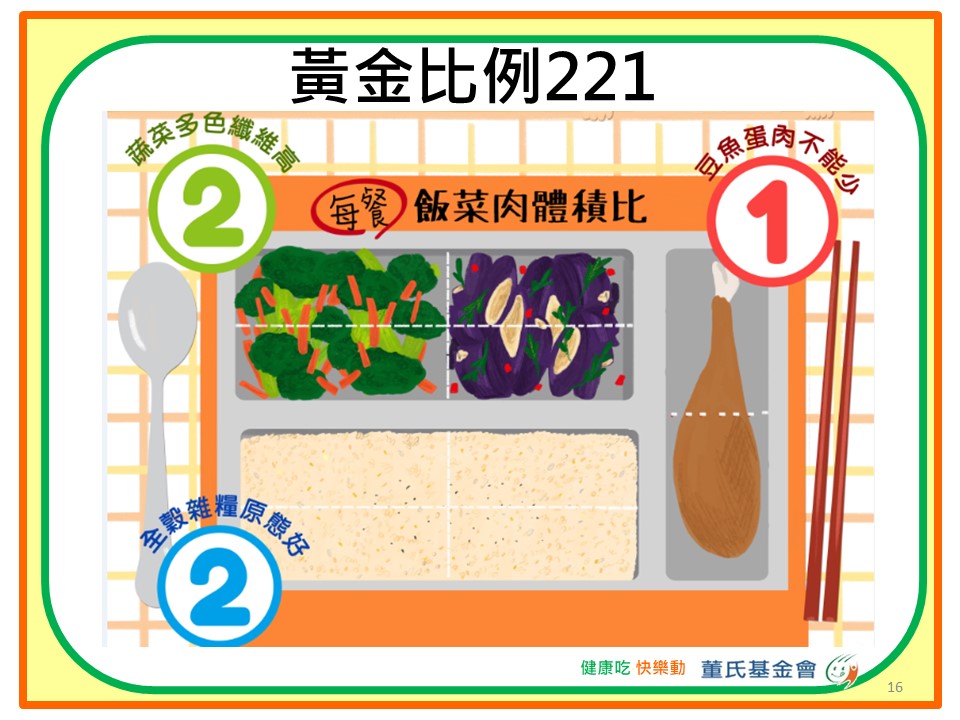 [Speaker Notes: 每一餐記得掌握「黃金比例221」！
黃金比例221：每餐的飯、菜、肉的體積比=2:2:1
飯和青菜要一樣多，豆魚蛋肉類大約吃菜的一半體積大小就好了～]
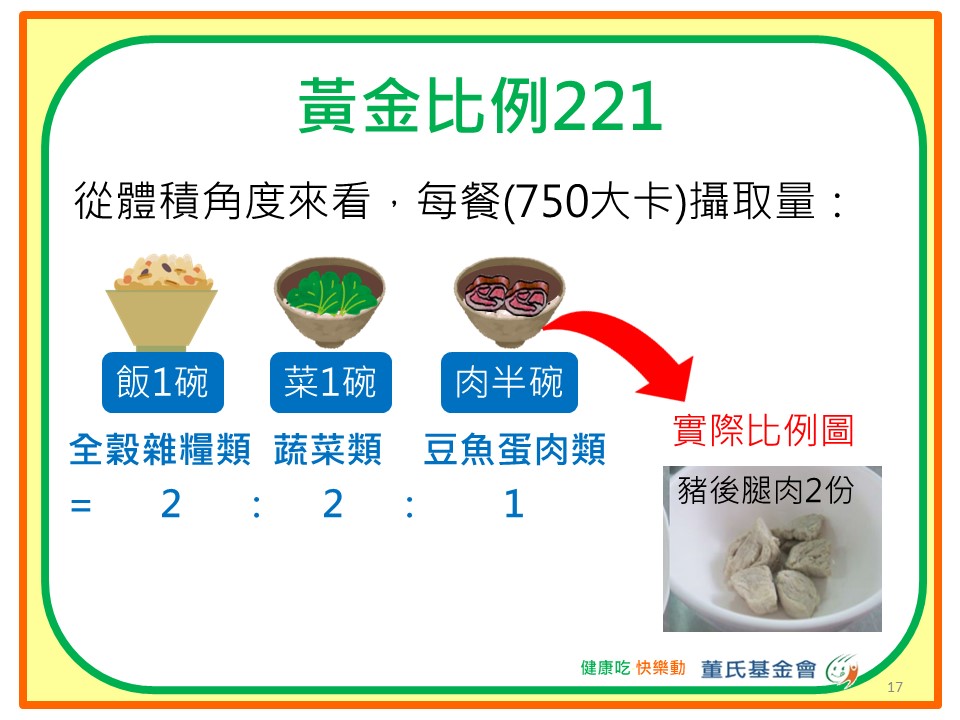 [Speaker Notes: 若以每餐750大卡來計，飯和菜要各吃一碗、肉要吃半碗，這個碗的量指的是家用碗唷！
以豬後腿肉實際裝在家用飯碗內如圖。

【補充資料】根據102年教育部公布之「學校午餐食物內容及營養基準」，
國小學生午、晚餐所需熱量如下：
1~3年級攝取670大卡/餐
4~6年級攝取770大卡/餐
※早餐所需熱量為上述的一半]
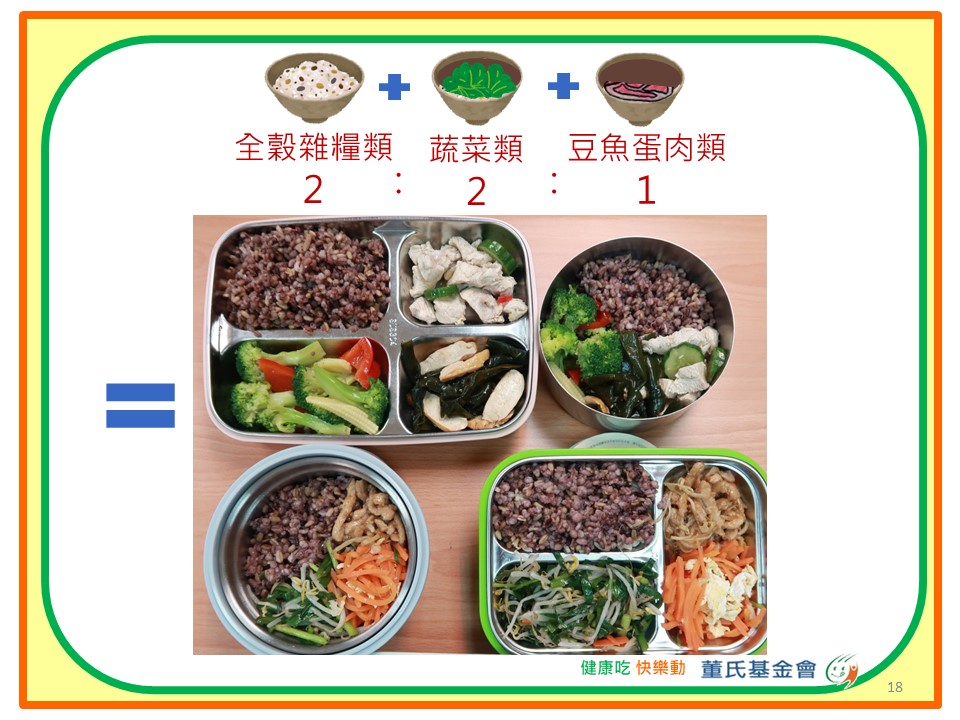 [Speaker Notes: 示範營養均衡的便當肉眼看起來體積比是2:2:1
也提醒孩子盡量飯菜分離的好處：
1.了解自己吃下哪些食物、份量
2.避免吃下過多醬料、湯汁，減少不必要油糖鹽的攝取
3.幫助孩子養成細嚼慢嚥的習慣，幫助體位控制、牙口發育]
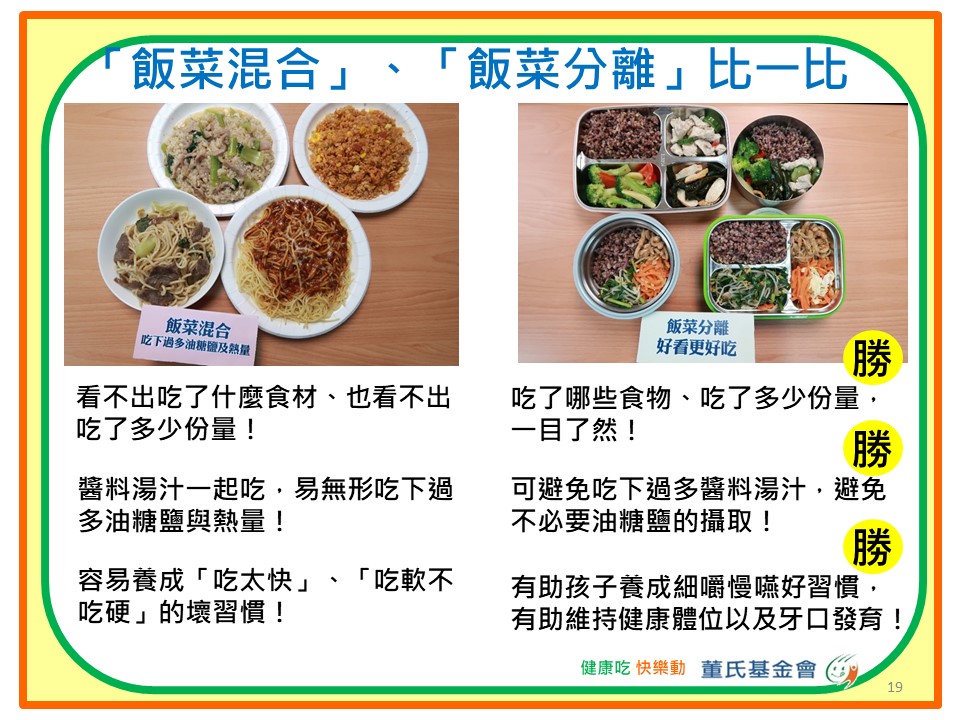 [Speaker Notes: 輔助老師教學的參考資料-飯菜混合、飯菜分離比較]
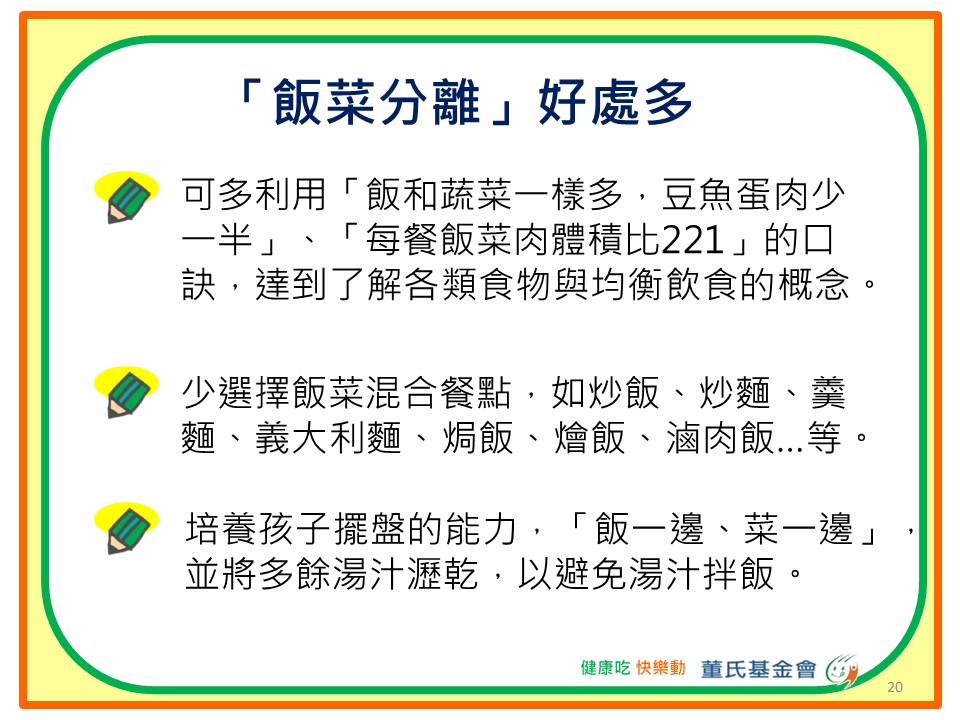 [Speaker Notes: 輔助老師教學的參考資料-飯菜分離的好處]
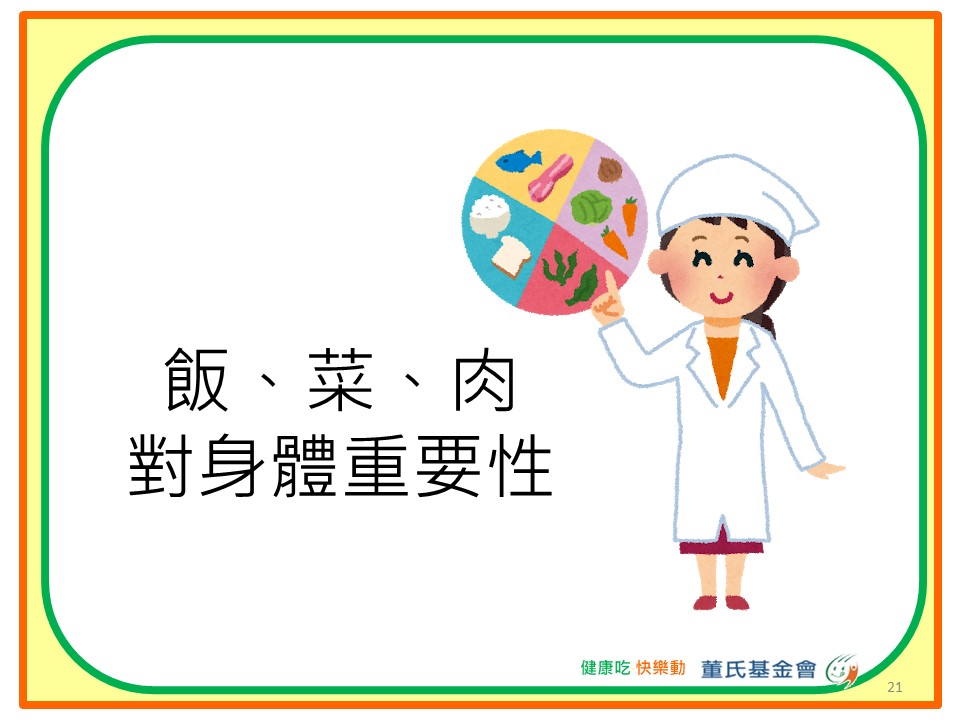 [Speaker Notes: 小朋友一起想一想，為什麼每餐都要吃飯、菜、肉呢?
這些不同種類的食物所含的營養素都一樣嗎?]
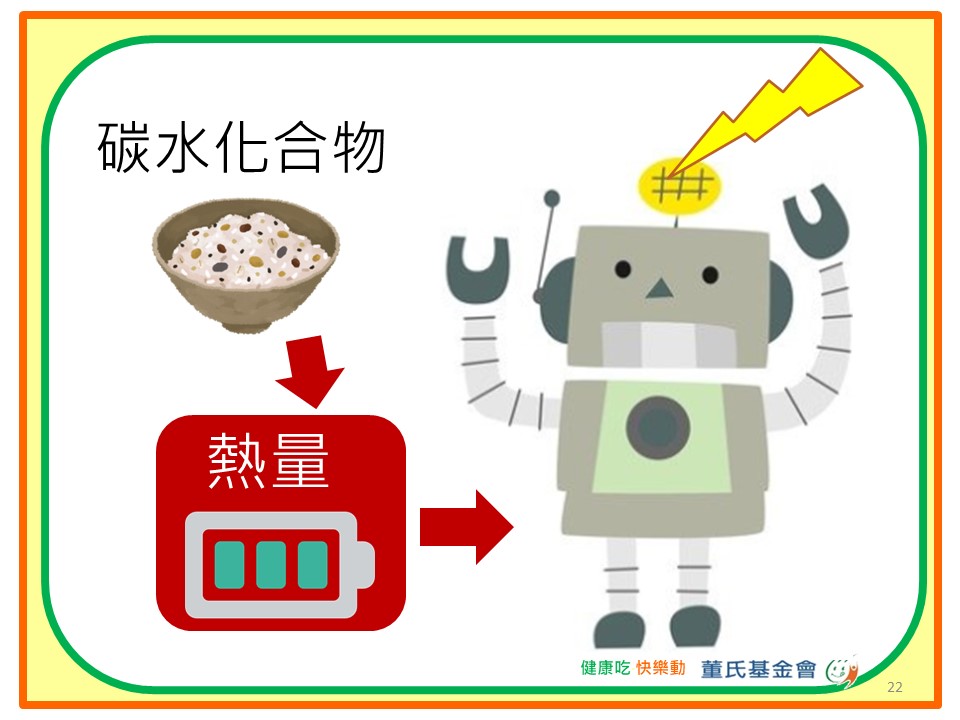 [Speaker Notes: 全穀雜糧類裡的碳水化合物可以提供我們熱量，讓我們有體力進行一整天的活動
可以讓我們上課有精神、體育課時有活力！
就像是機器人需要電力才能啟動一樣，如果吃太少全穀雜糧我們就會像沒電的機器人一樣唷！]
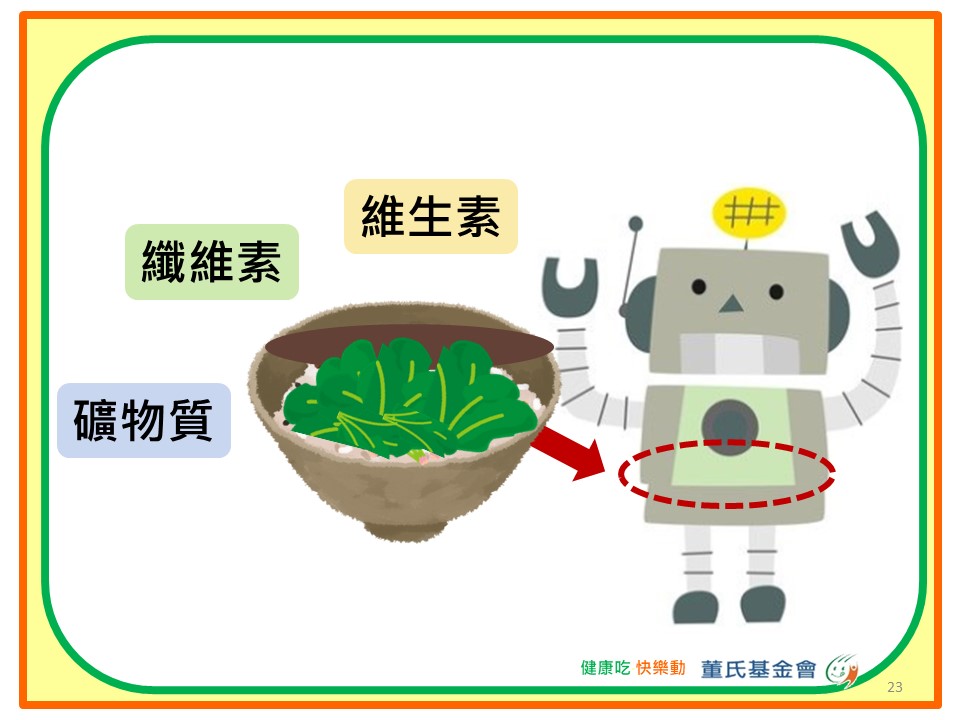 [Speaker Notes: 蔬菜類的營養素包括纖維素、維生素、礦物質，
機器人吃蔬菜到肚子裡會發生什麼事呢？]
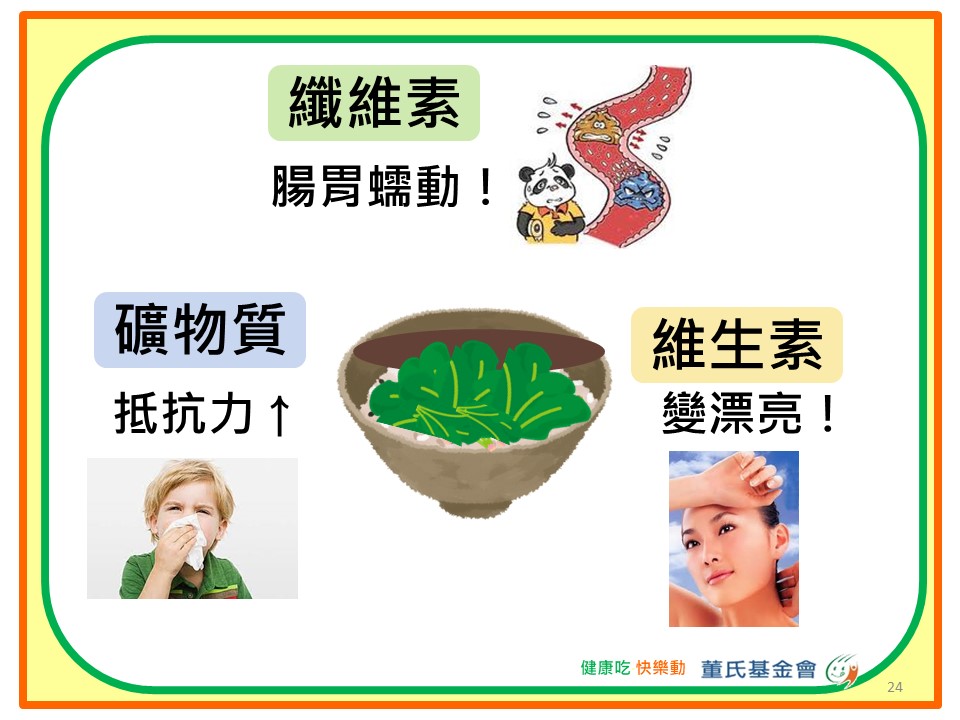 [Speaker Notes: 小朋友有便秘的經驗嗎？蔬菜裡面的纖維素可以幫助腸胃蠕動、把身體的毒素排出！
維生素會讓你的皮膚變好、痘痘變少、身體代謝更好～
礦物質可以讓你增強抵抗力、減少感冒的機會！]
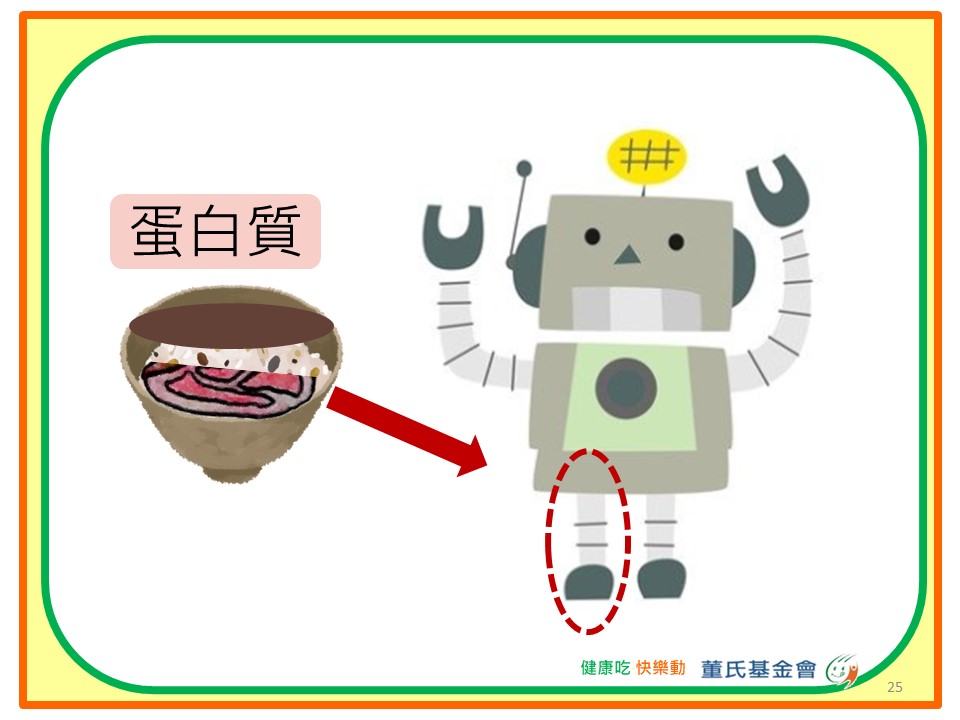 [Speaker Notes: 有哪些食物是豆魚蛋肉類呢？
像是豆腐、豆干、鮭魚、虱目魚、雞蛋、雞豬牛肉等～
這些食物富含蛋白質，可以幫助身體變得如何呢？]
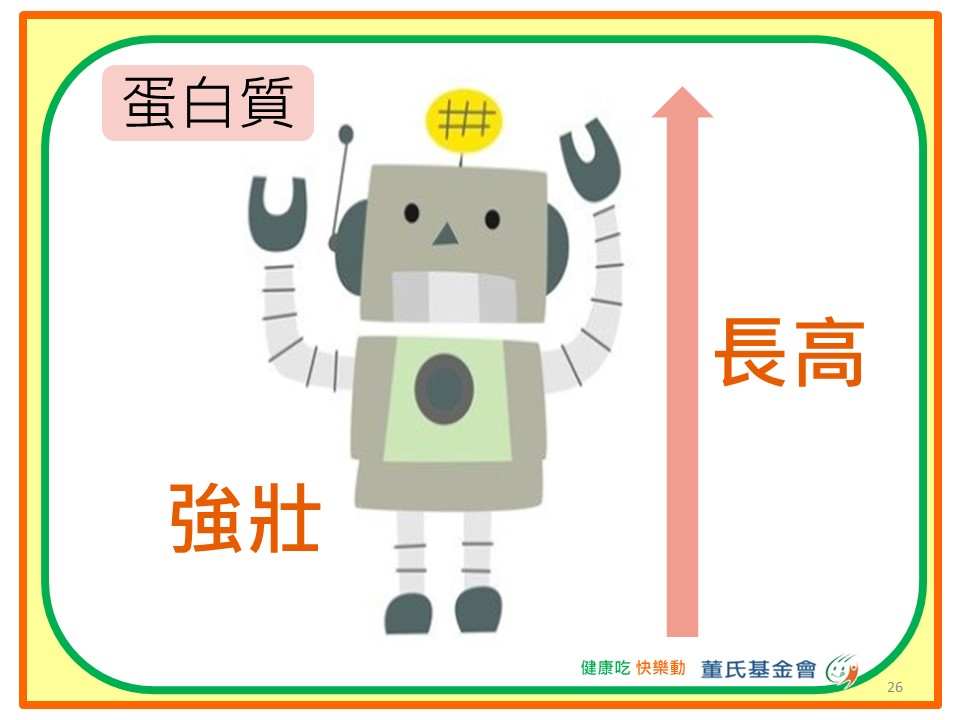 [Speaker Notes: 蛋白質可以讓你變強壯、身高長得比別人高，但是要注意唷！
除了適量攝取豆魚蛋肉類是不夠的，還要加上足夠的運動才可以長肌肉、長高唷！]
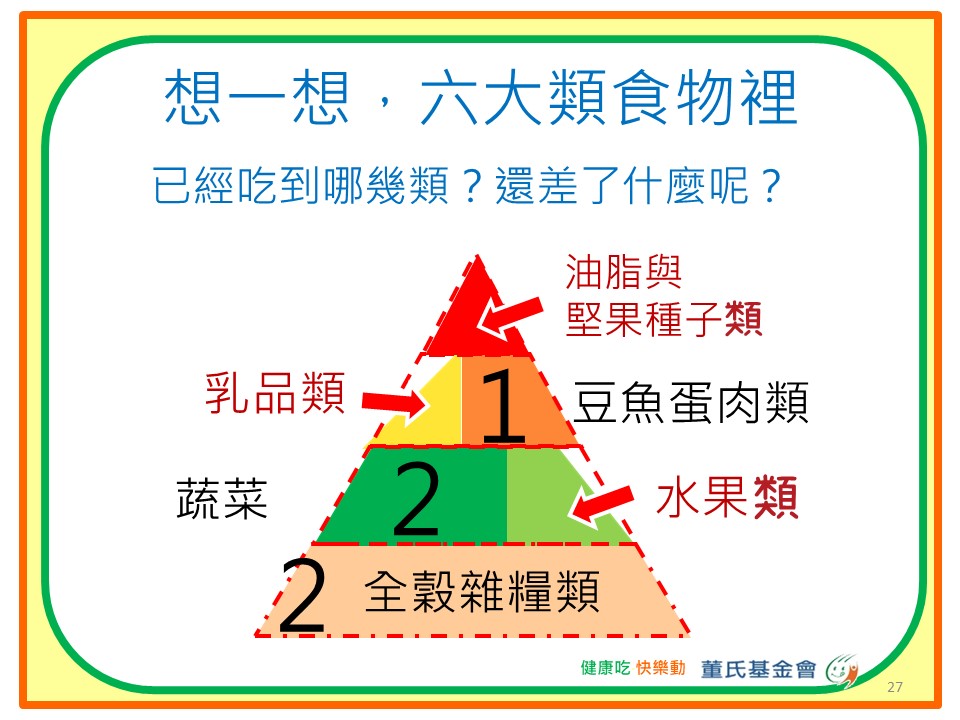 [Speaker Notes: 可詢問小朋友剛剛提到了飯菜肉可以給機器人營養
飯菜肉分別是哪些類別的食物？那還有哪些食物沒提到呢？
答案是乳品、水果、堅果種子類唷！]
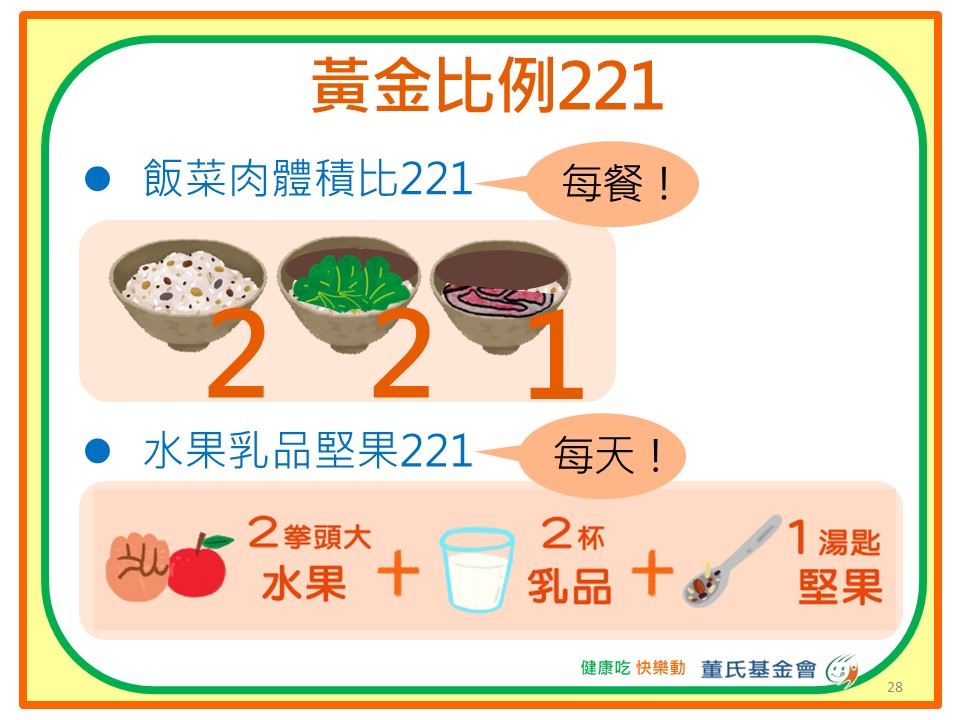 [Speaker Notes: 前面已說明過221重點了，除了每餐攝取飯菜肉比例為221，
每天還要吃2拳頭大水果、2杯乳品、1湯匙堅果種子類，
才能攝取六大類食物，成為營養均衡好寶寶唷！]
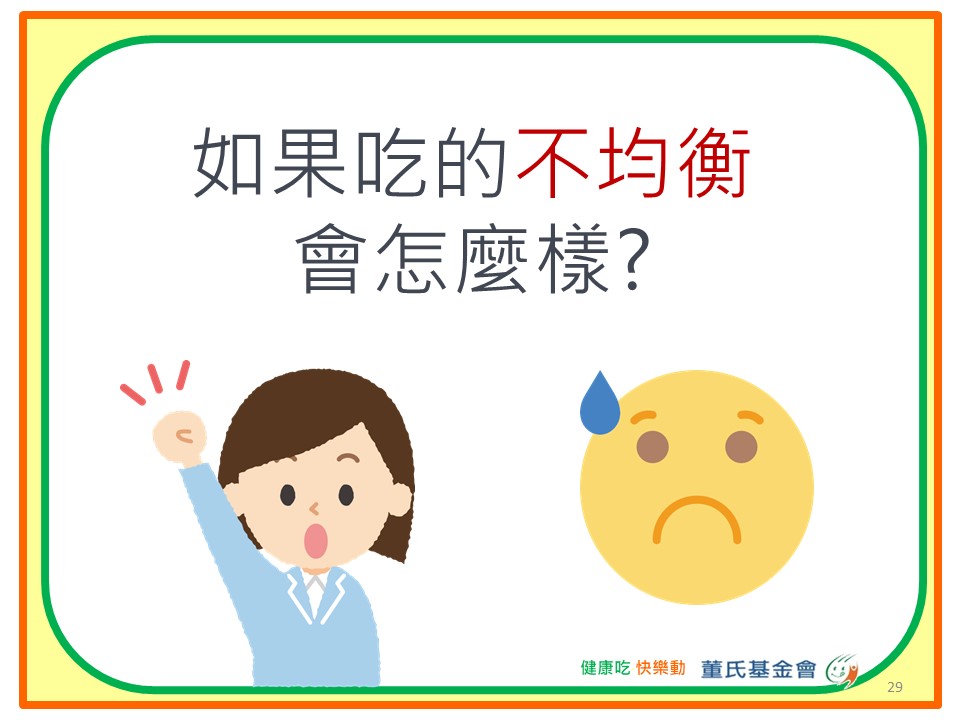 [Speaker Notes: 如果吃的不均衡，沒把握221原則會怎麼樣呢?]
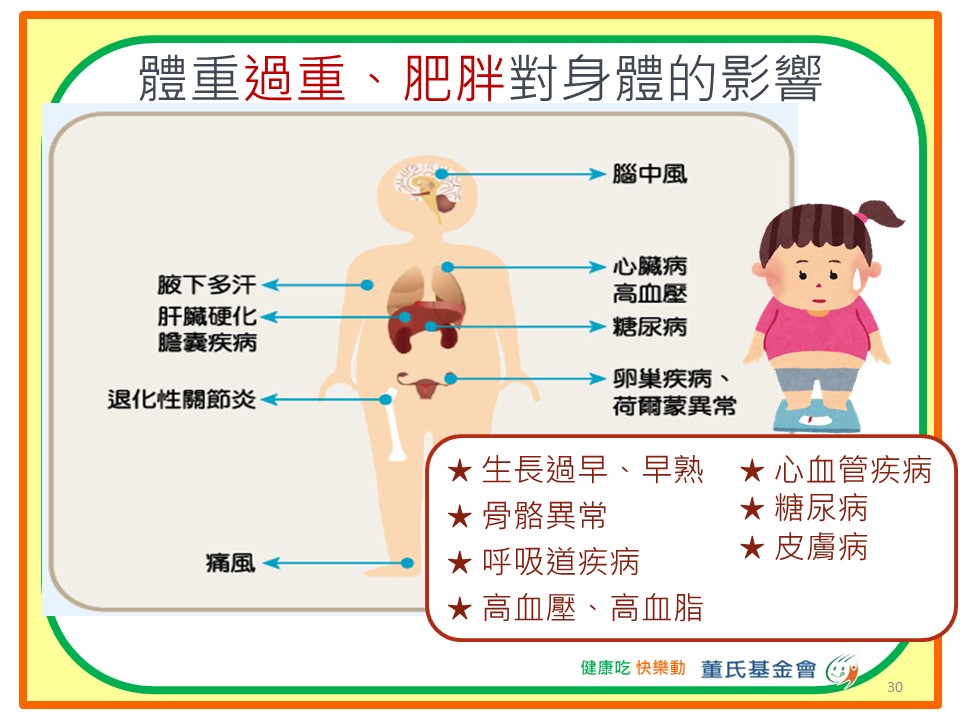 [Speaker Notes: 提醒孩子過重或肥胖對身體影響，
如果長期飲食習慣不良，如愛吃高油糖鹽食物、常喝含糖飲料，
容易導致罹患心血管、高血壓、高血脂等疾病。
可參考董氏基金會食品營養中心-過胖過瘦都不好:
https://nutri.jtf.org.tw/index.php?idd=23&aid=4&bid=284&cid=916]
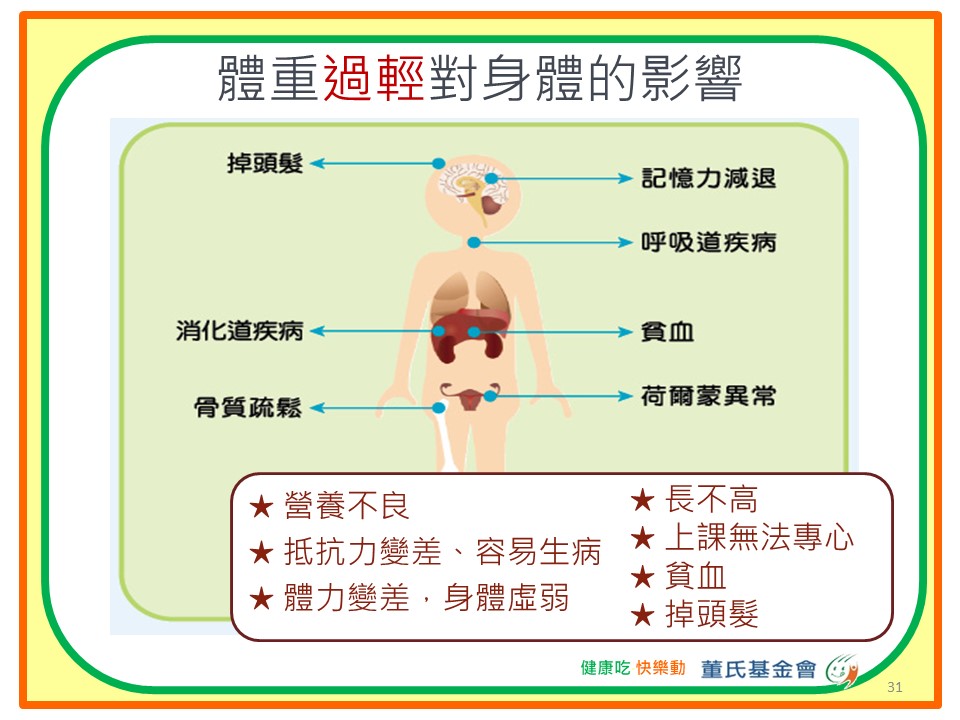 [Speaker Notes: 有許多師長會提醒孩子體重過重、肥胖的影響，
但現在有許多長期偏挑食、營養不良的孩子體位過輕，
要提醒如果沒有吃到充足的營養，體力容易變差、無法專心、變得虛弱，還容易生病喔！
可參考董氏基金會食品營養中心-過胖過瘦都不好:
https://nutri.jtf.org.tw/index.php?idd=23&aid=4&bid=284&cid=916]
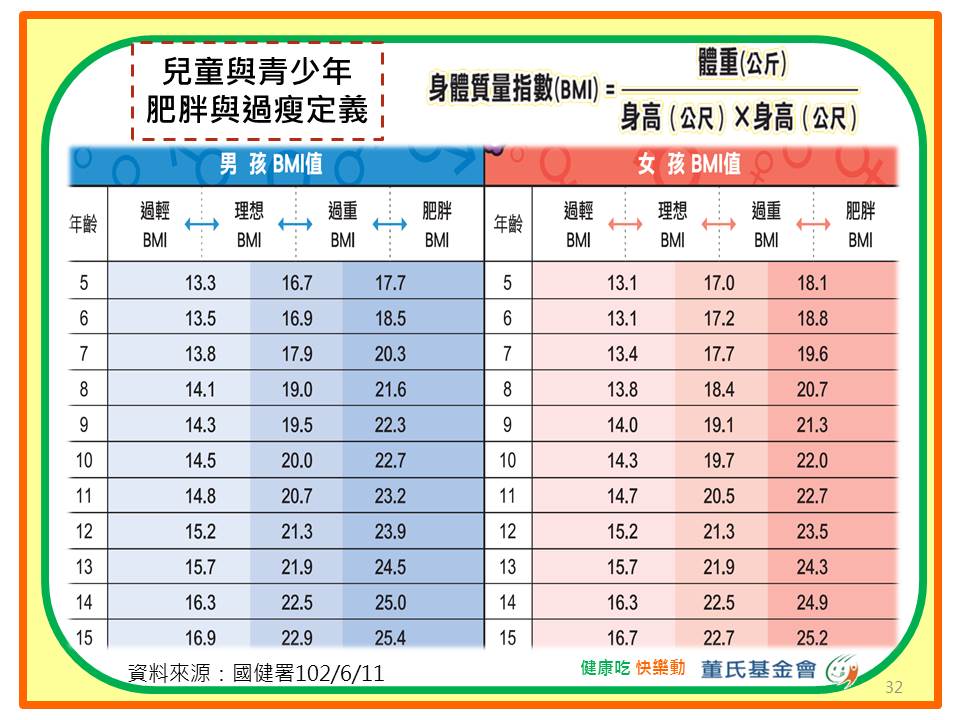 [Speaker Notes: 兒童及青少年生長身體質量指數 (BMI)
可由身高體重計算出BMI，檢視自己的體位狀況]
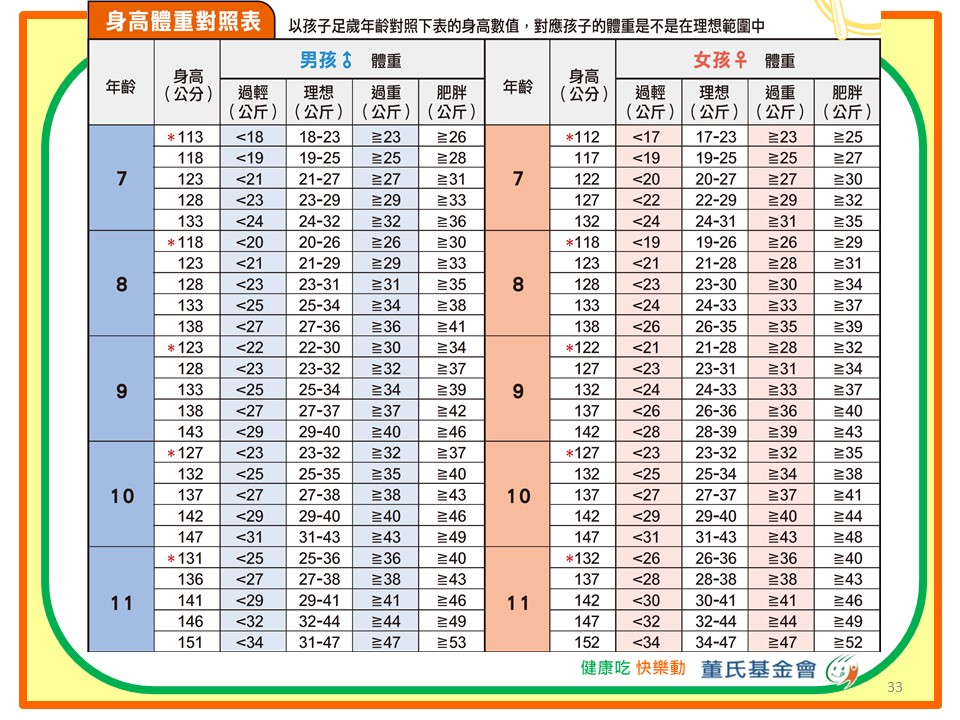 [Speaker Notes: 身高體重對照表(由BMI推算出範圍)]
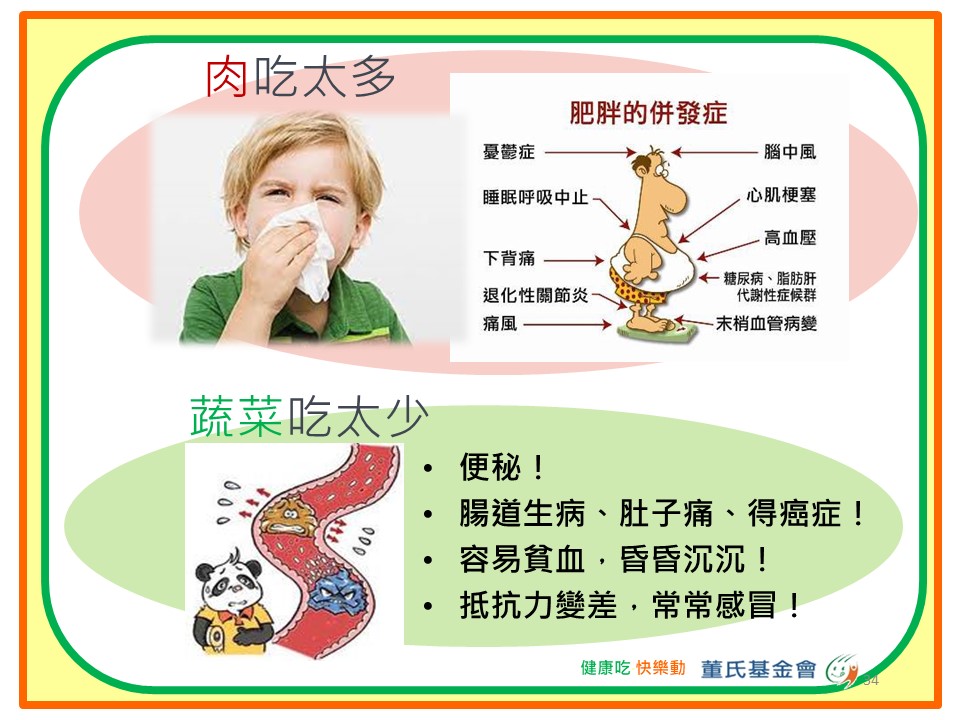 [Speaker Notes: 飲食不均衡(肉吃太多、蔬菜吃太少)對身體的危害]
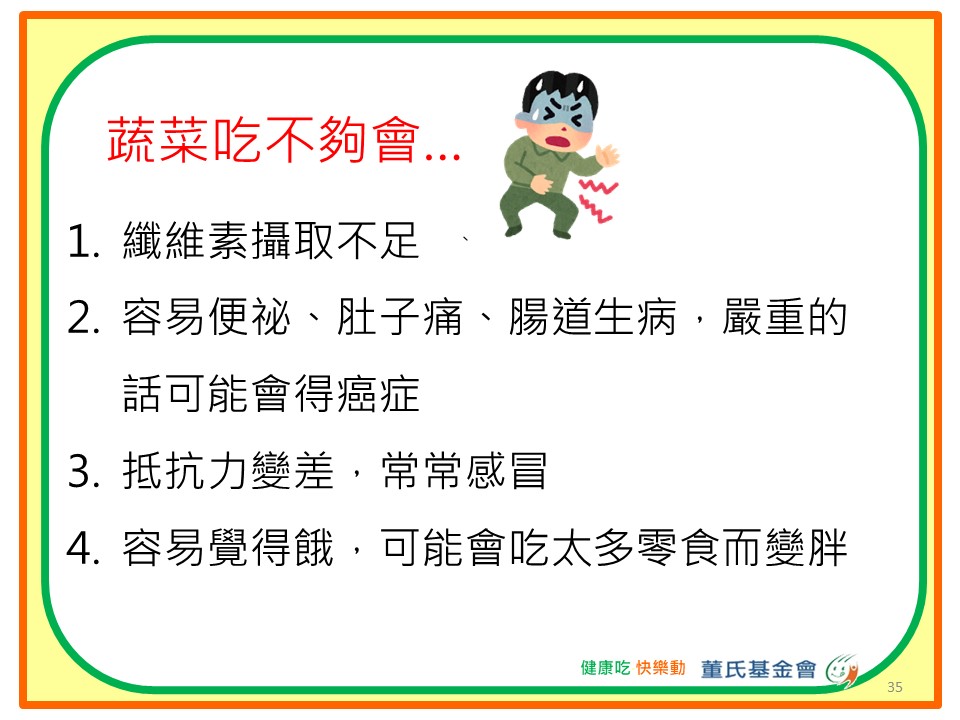 [Speaker Notes: 蔬菜及水果富含纖維素，特別是蔬菜中的菇類、藻類等水溶性纖維含量高，
具有促進排便、預防腸道疾病、讓腸道更健康的好處膳食纖維在體內消化較慢，
因此能夠延長飽足感、不容易餓，有預防肥胖的作用]
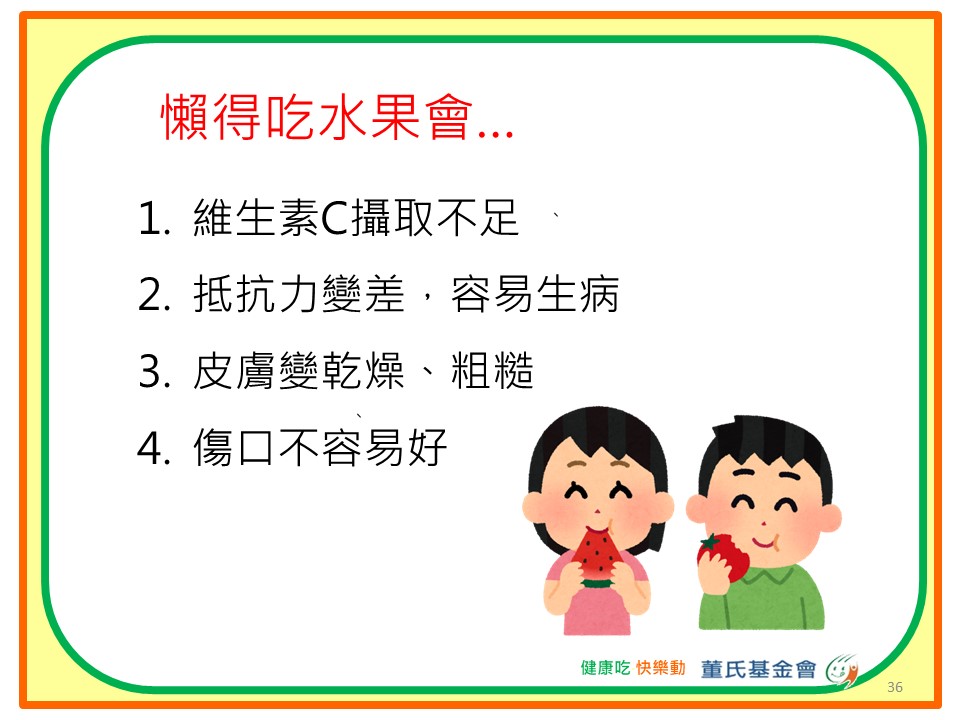 [Speaker Notes: 蔬菜及水果中含有維生素C，具有幫助傷口癒合、修復皮膚的功能，
也能夠增強人體對疾病的抵抗力但維生素C在加熱後容易流失，
因此煮熟的蔬菜裡維生素C含量會減少，建議由新鮮水果來補充]
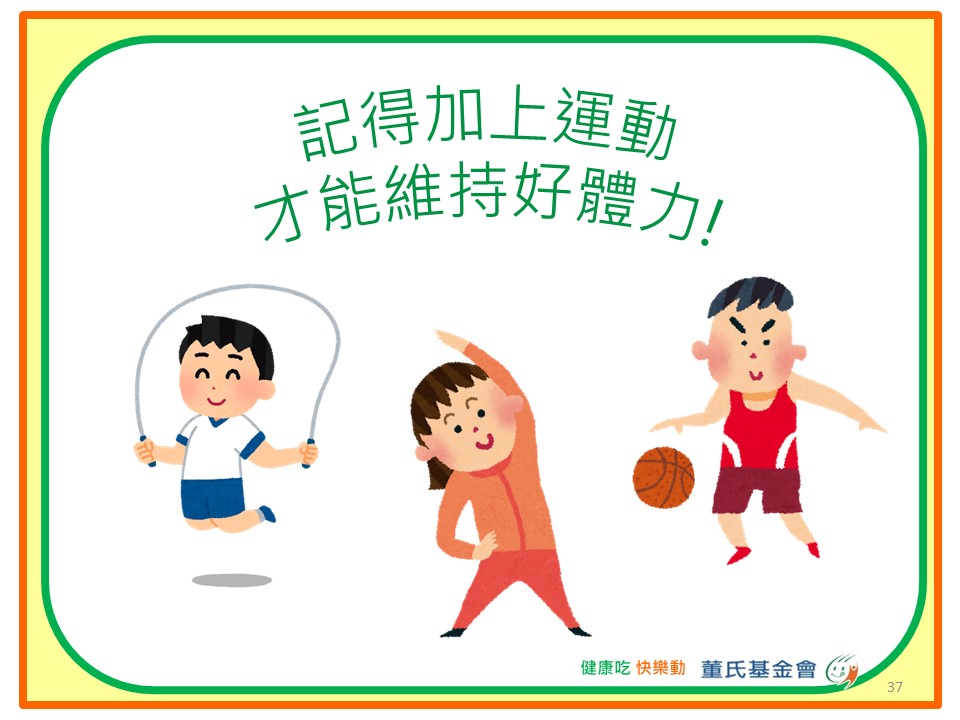 [Speaker Notes: 老師提醒除了飲食要注意以外，記得多運動才可以維持好體力、長肌肉!]
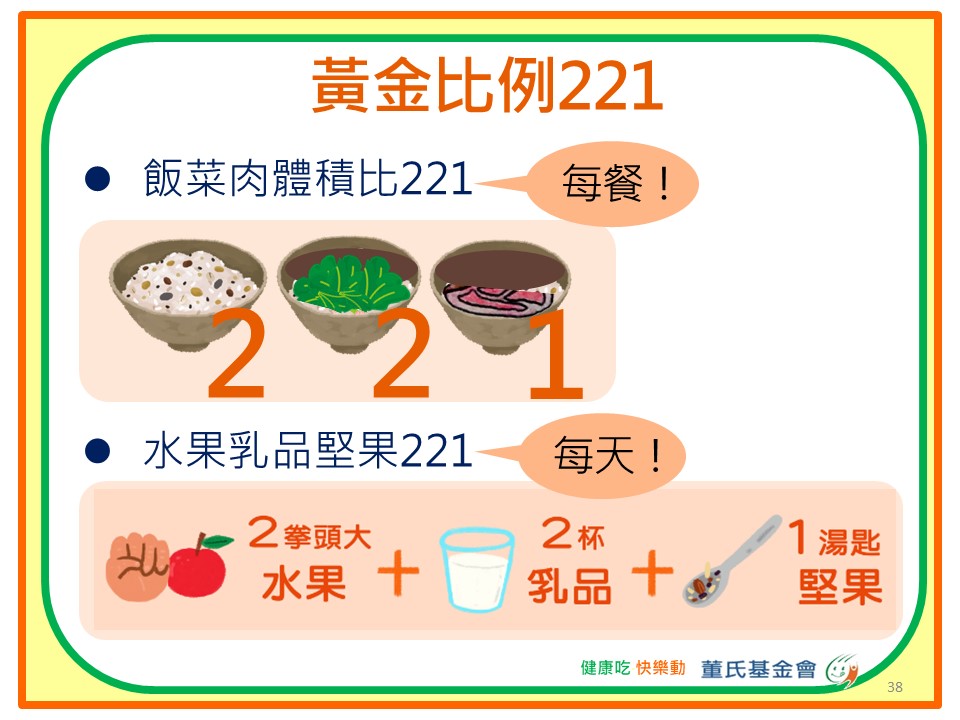 [Speaker Notes: 再總複習一次黃金比例221：每餐飯菜肉體積比例221，
加上每天2拳頭大水果、2杯乳品、1湯匙堅果種子類，
就可以變成營養均衡好寶寶！]
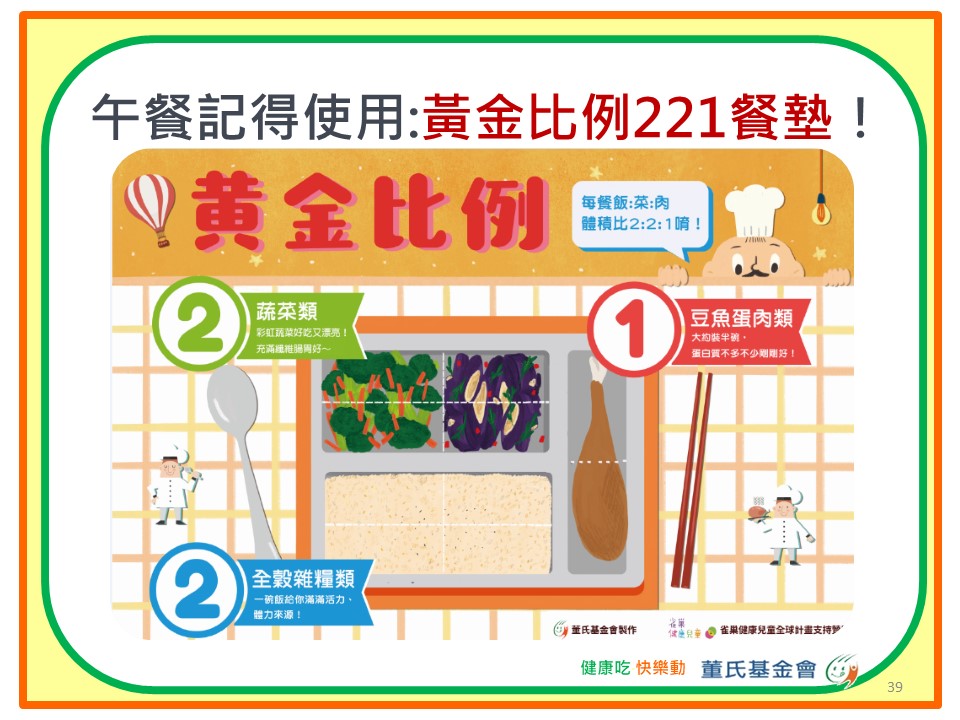 [Speaker Notes: 提醒午餐時可使用發給小朋友的221餐墊，
建議小朋友吃飯的時候可以對照使用(餐墊上的食物圖案和實體大小相等)]
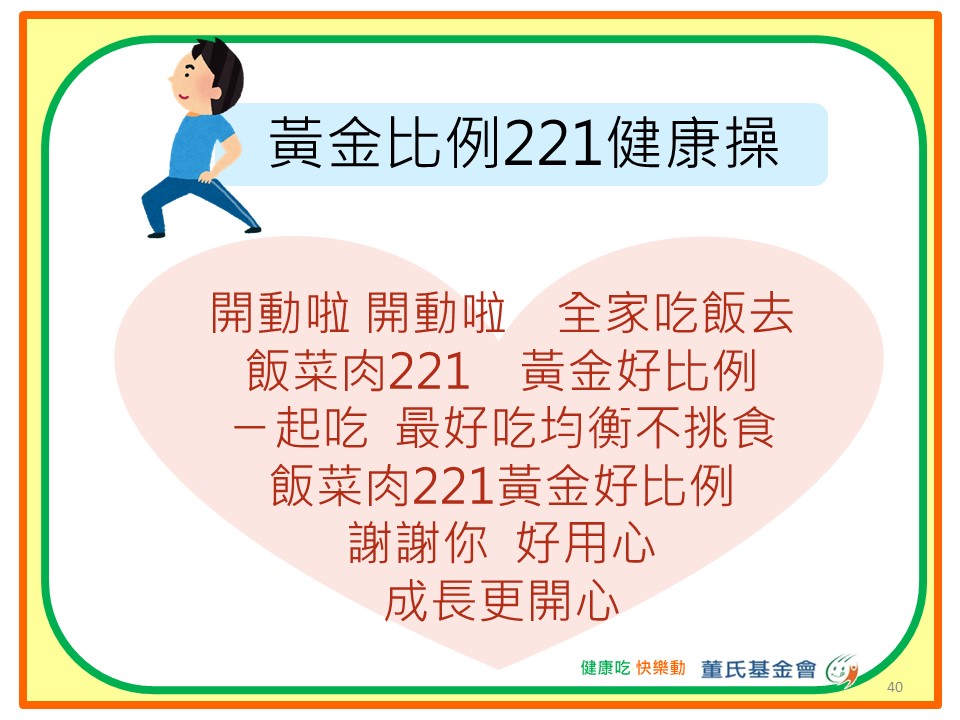 [Speaker Notes: 黃金比例221健康操影片連結：https://youtu.be/PES3R920dm8
若場地限制無法跳操，可播放歌曲，讓小朋友看著歌詞跟著一起唱]
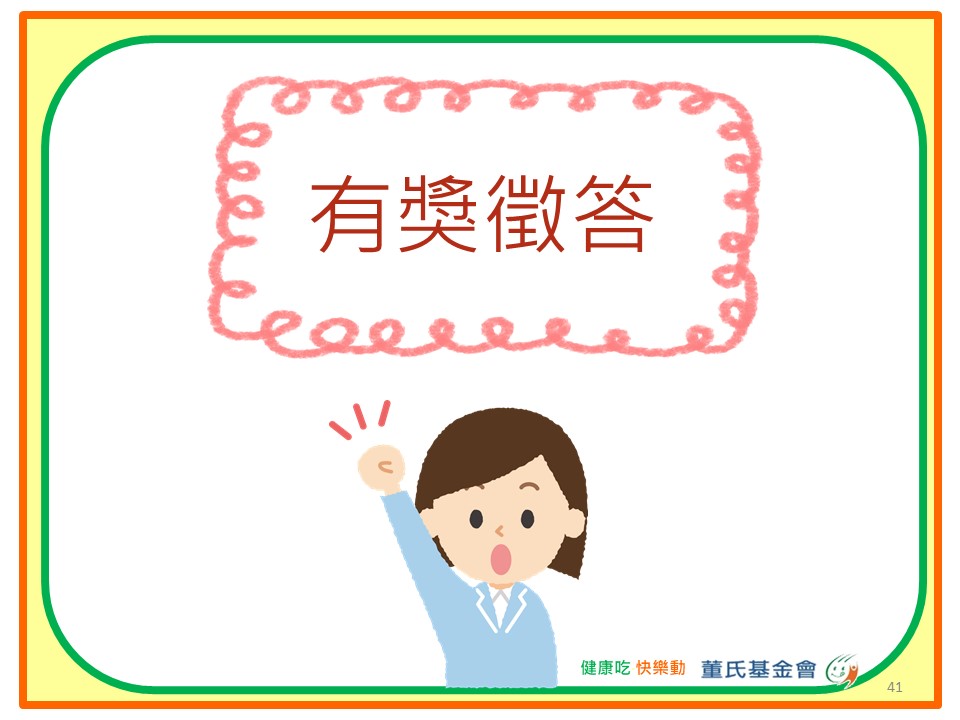 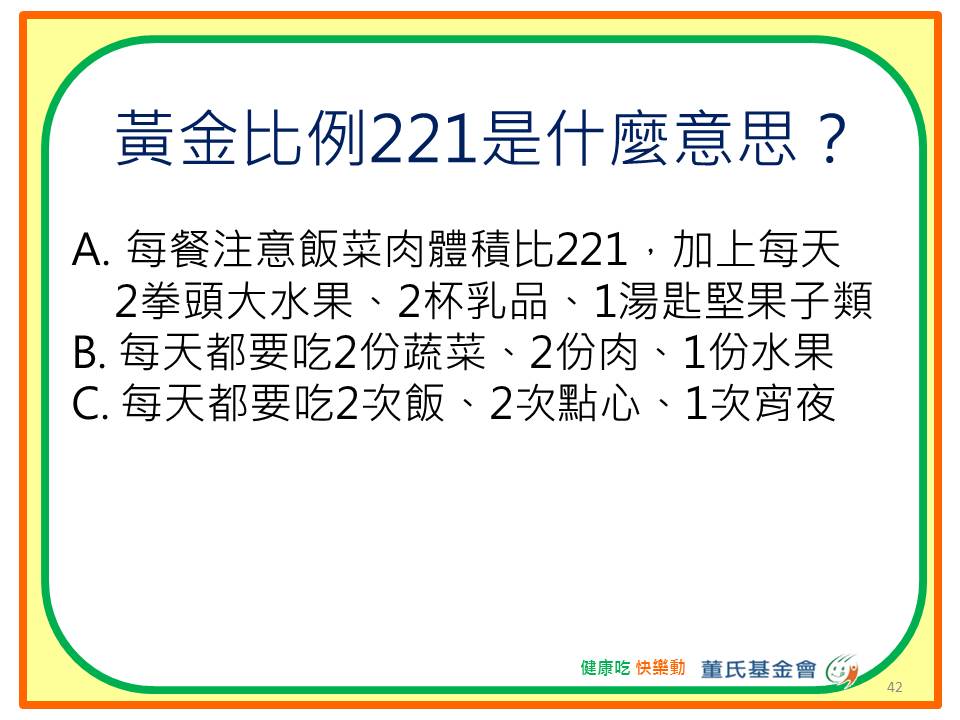 42
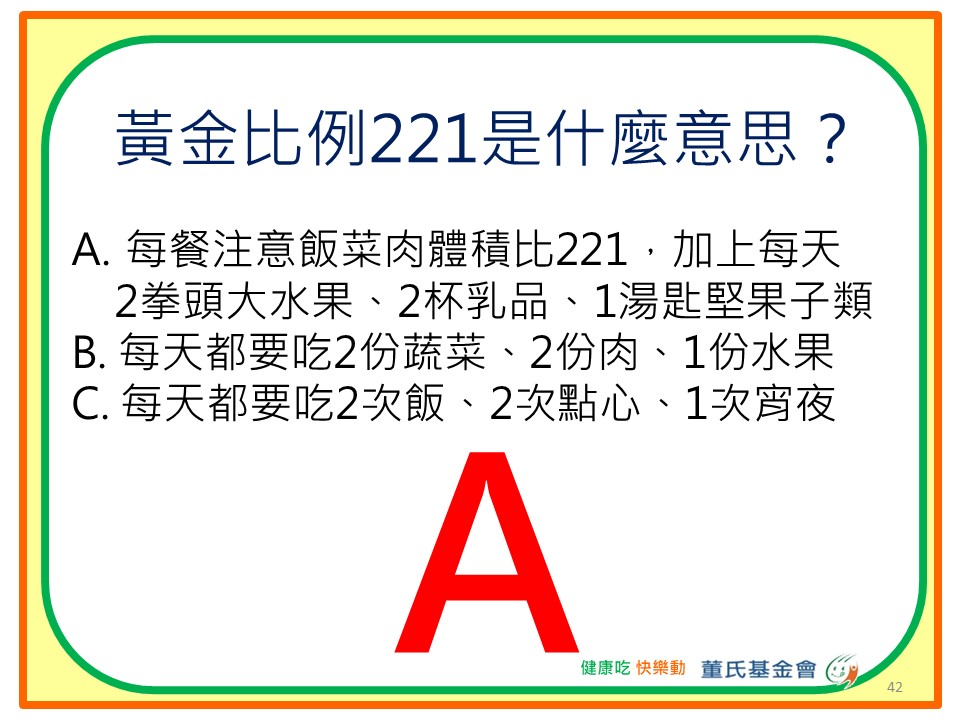 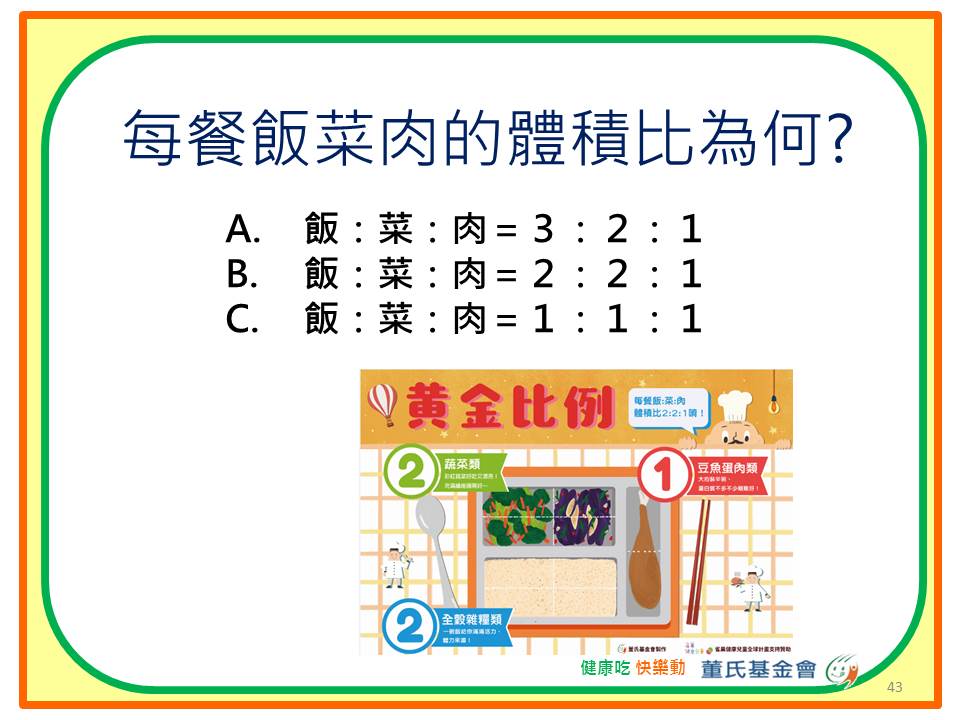 44
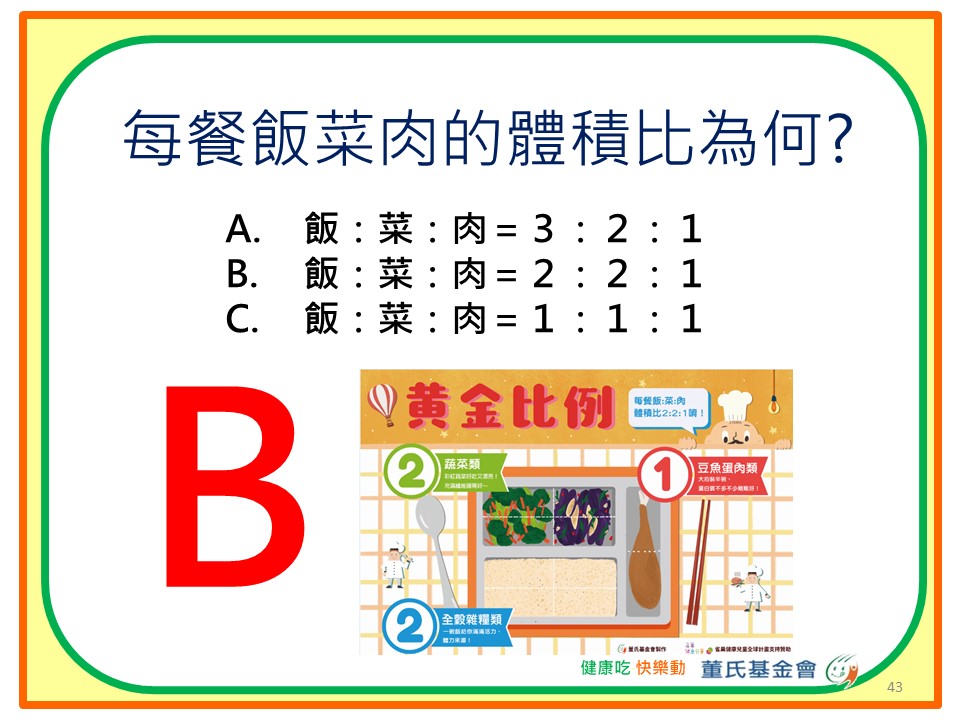 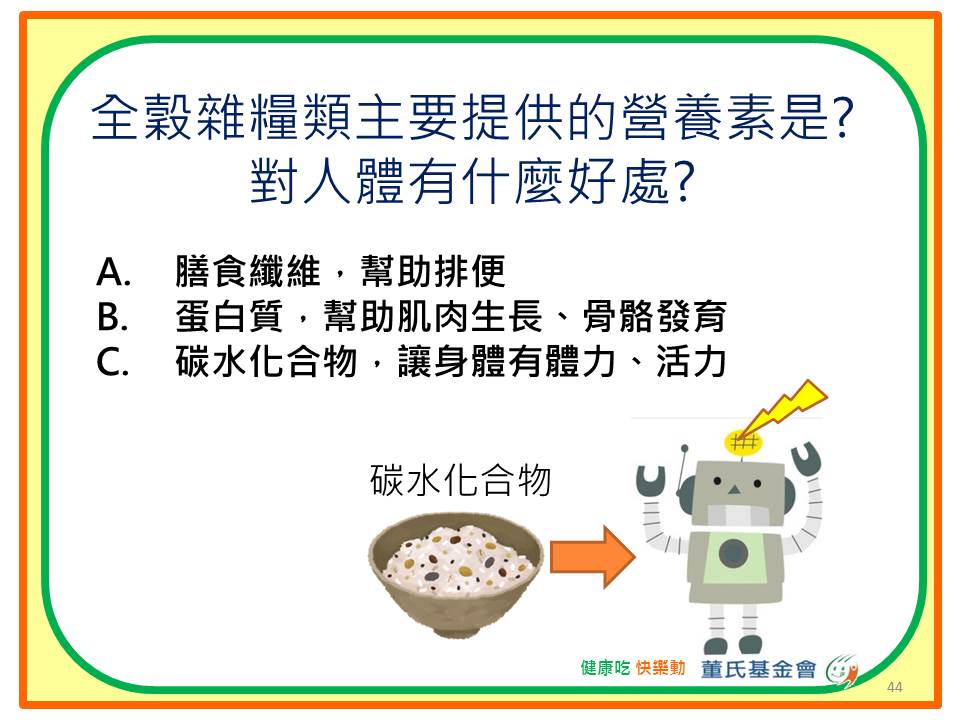 46
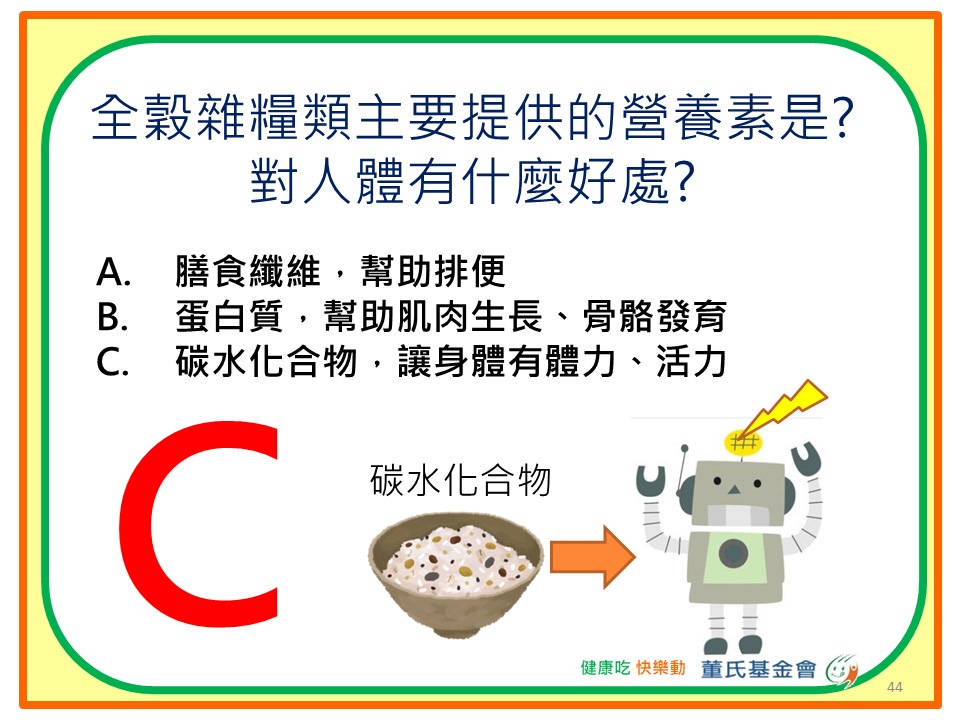 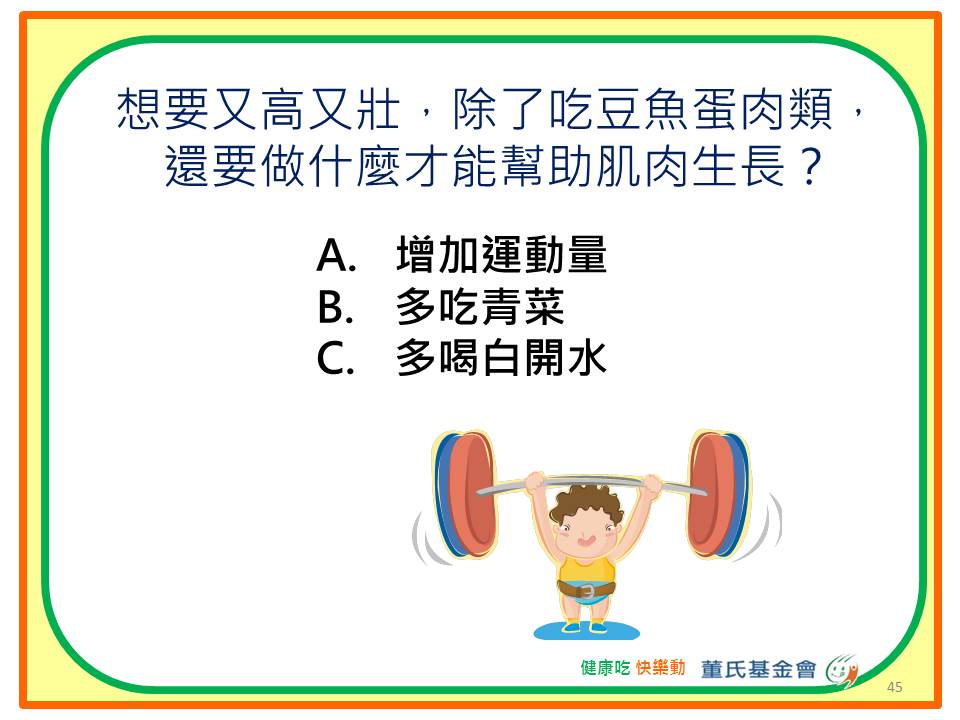 48
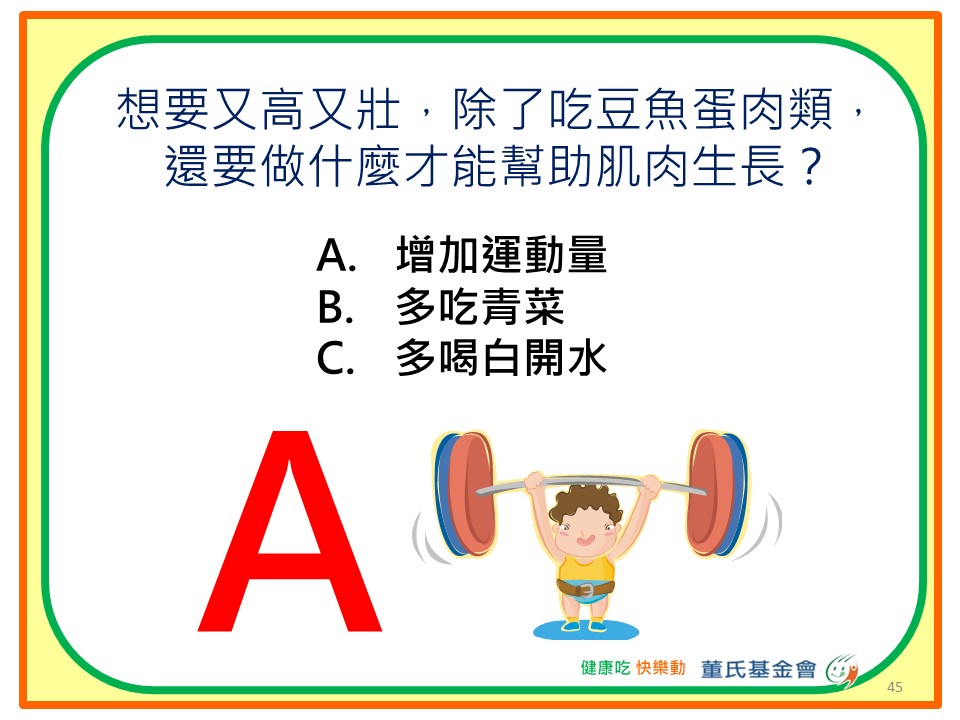 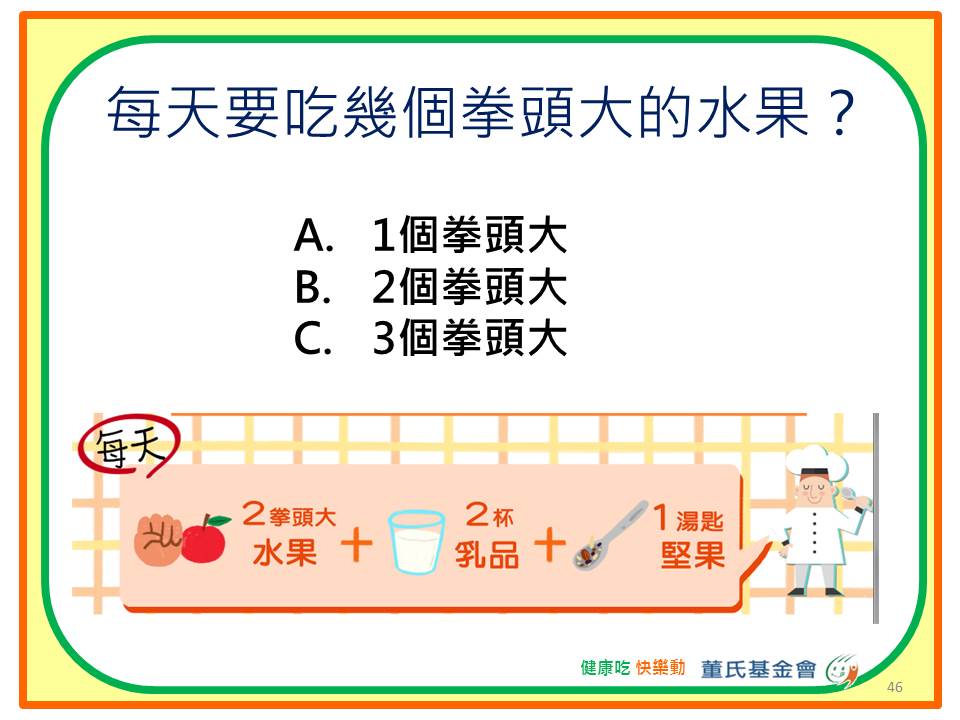 50
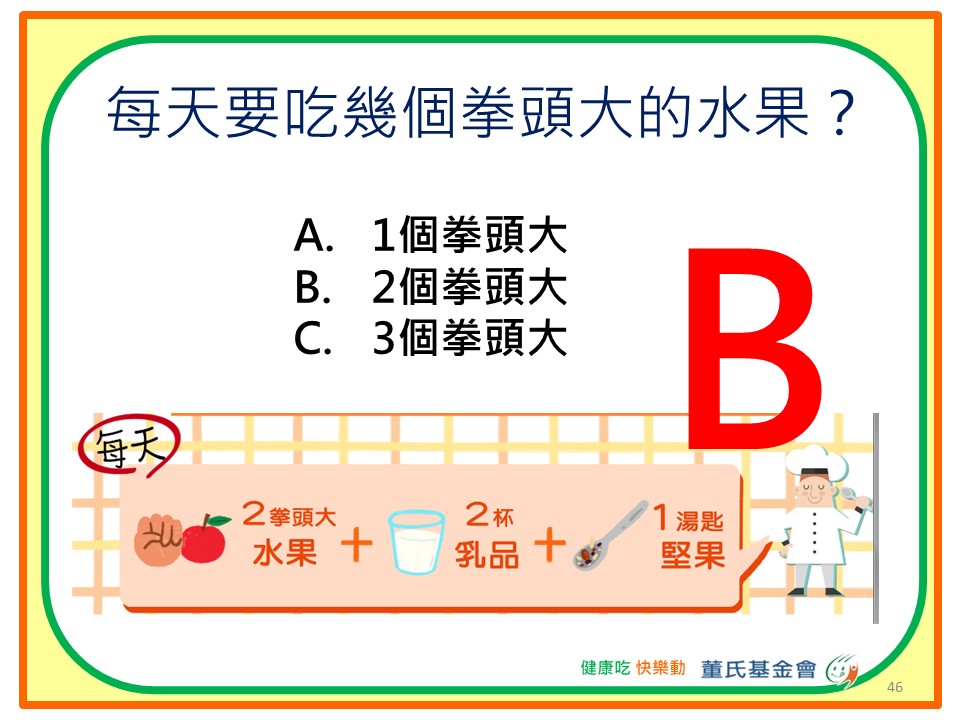 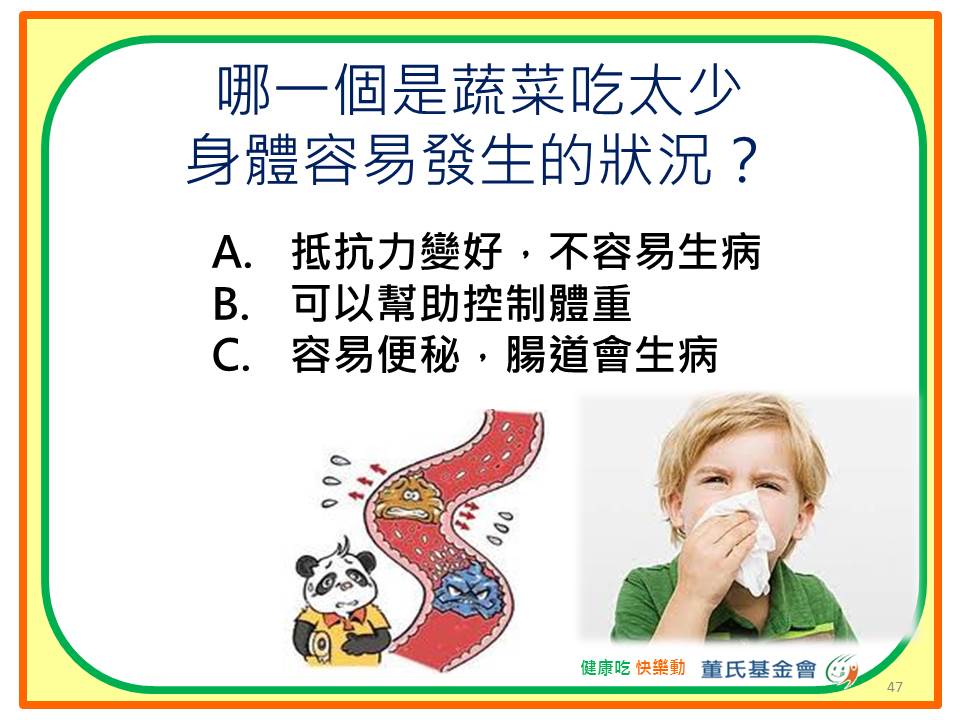 52
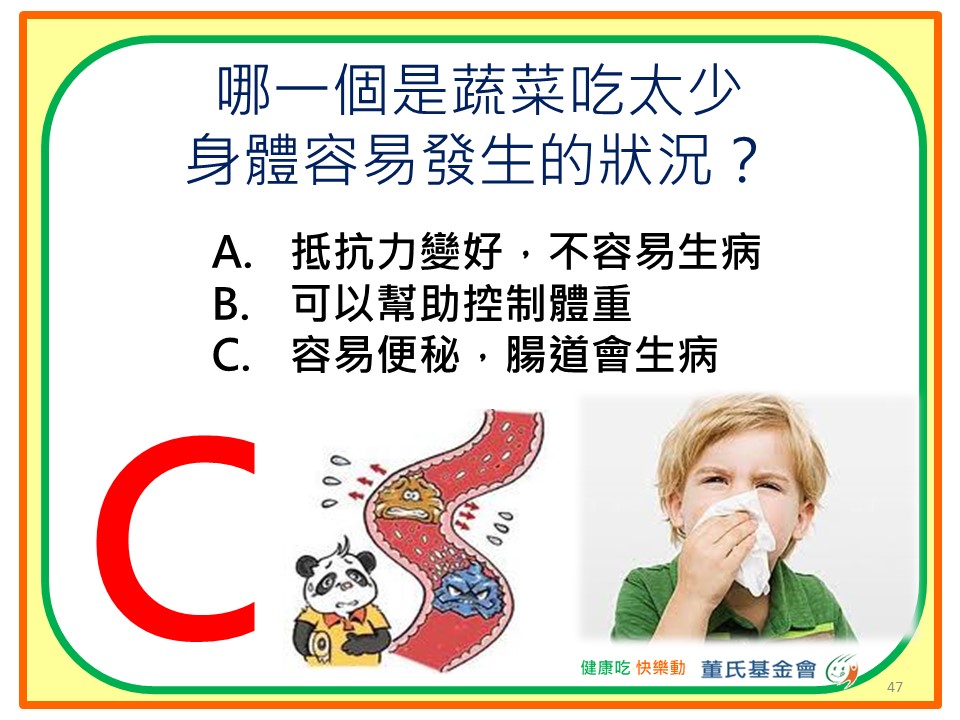 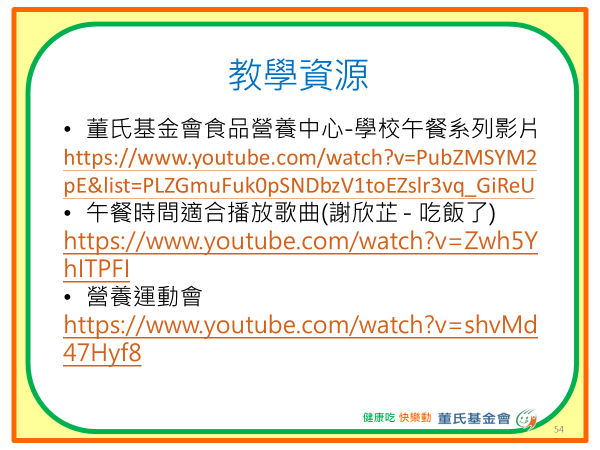 [Speaker Notes: 董氏基金會食品營養中心-學校午餐系列影片
https://www.youtube.com/watch?v=PubZMSYM2pE&list=PLZGmuFuk0pSNDbzV1toEZslr3vq_GiReU
午餐時間適合播放歌曲(謝欣芷 - 吃飯了)
https://www.youtube.com/watch?v=Zwh5YhITPFI
營養運動會
https://www.youtube.com/watch?v=shvMd47Hyf8]
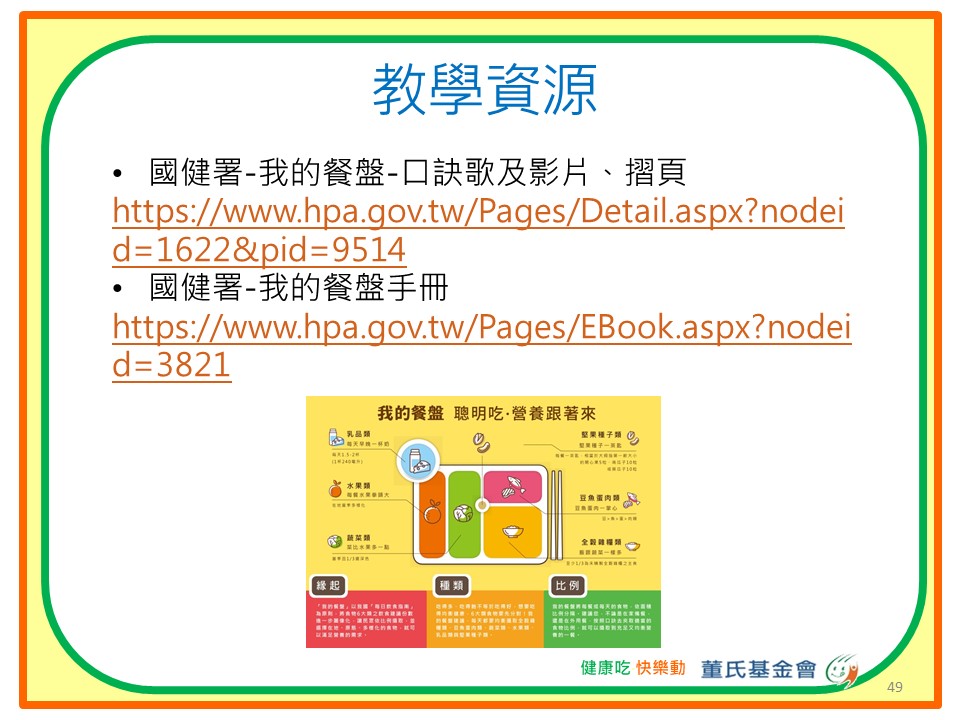 [Speaker Notes: 國健署-我的餐盤-口訣歌及影片、摺頁
https://www.hpa.gov.tw/Pages/Detail.aspx?nodeid=1622&pid=9514
國健署-我的餐盤手冊
https://www.hpa.gov.tw/Pages/EBook.aspx?nodeid=3821]